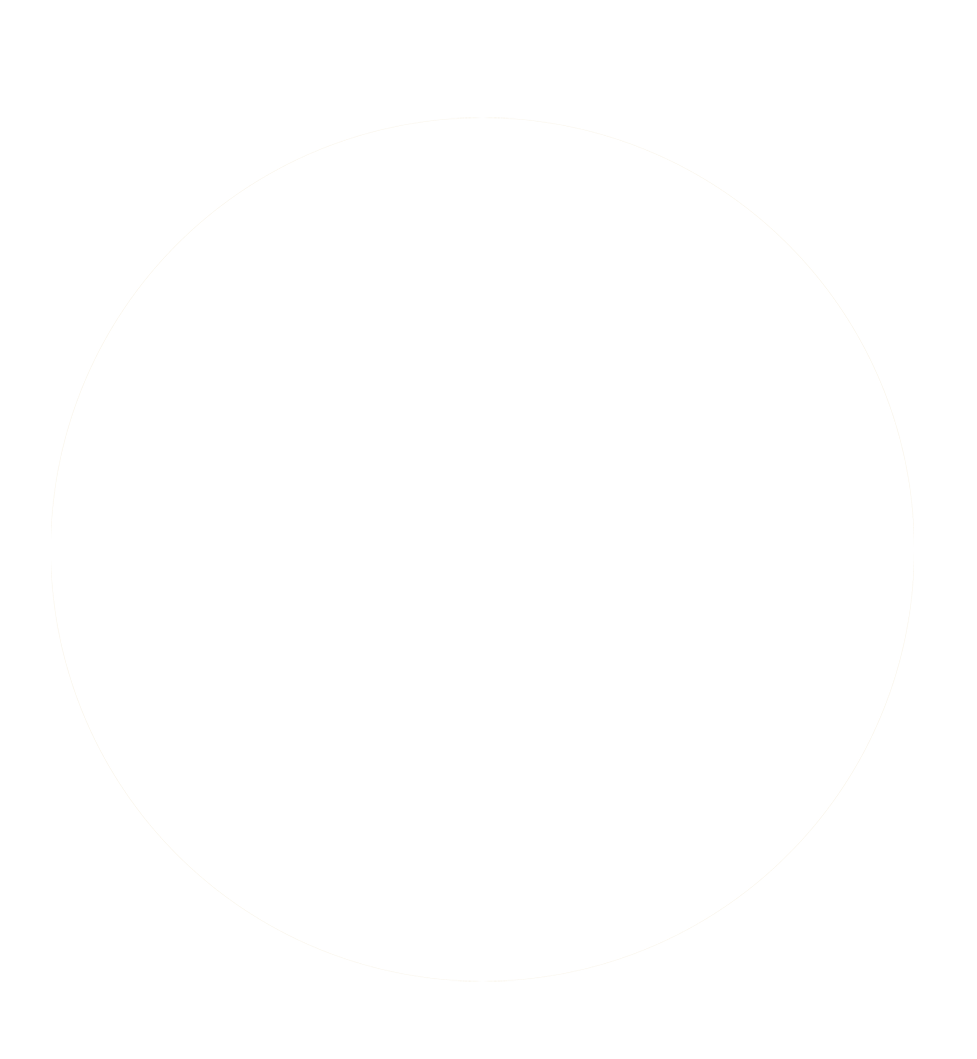 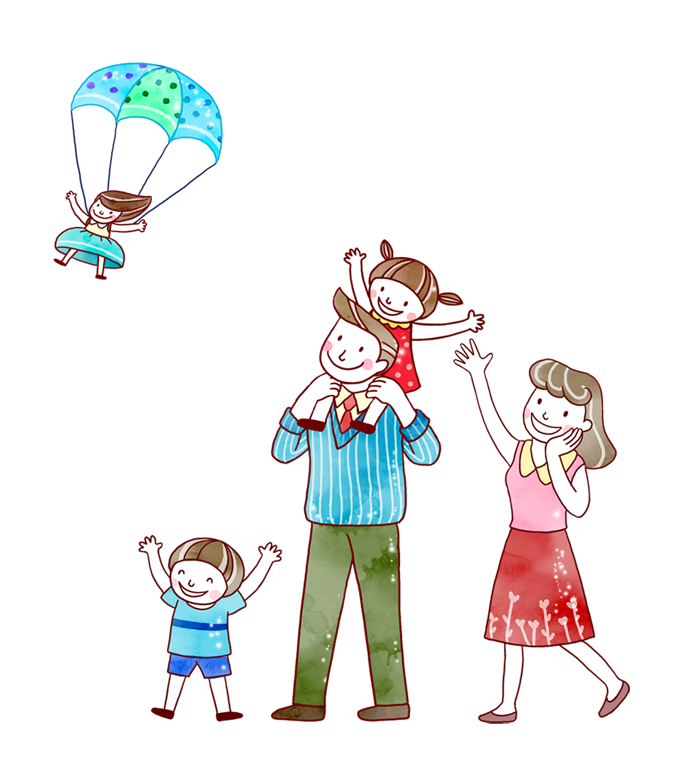 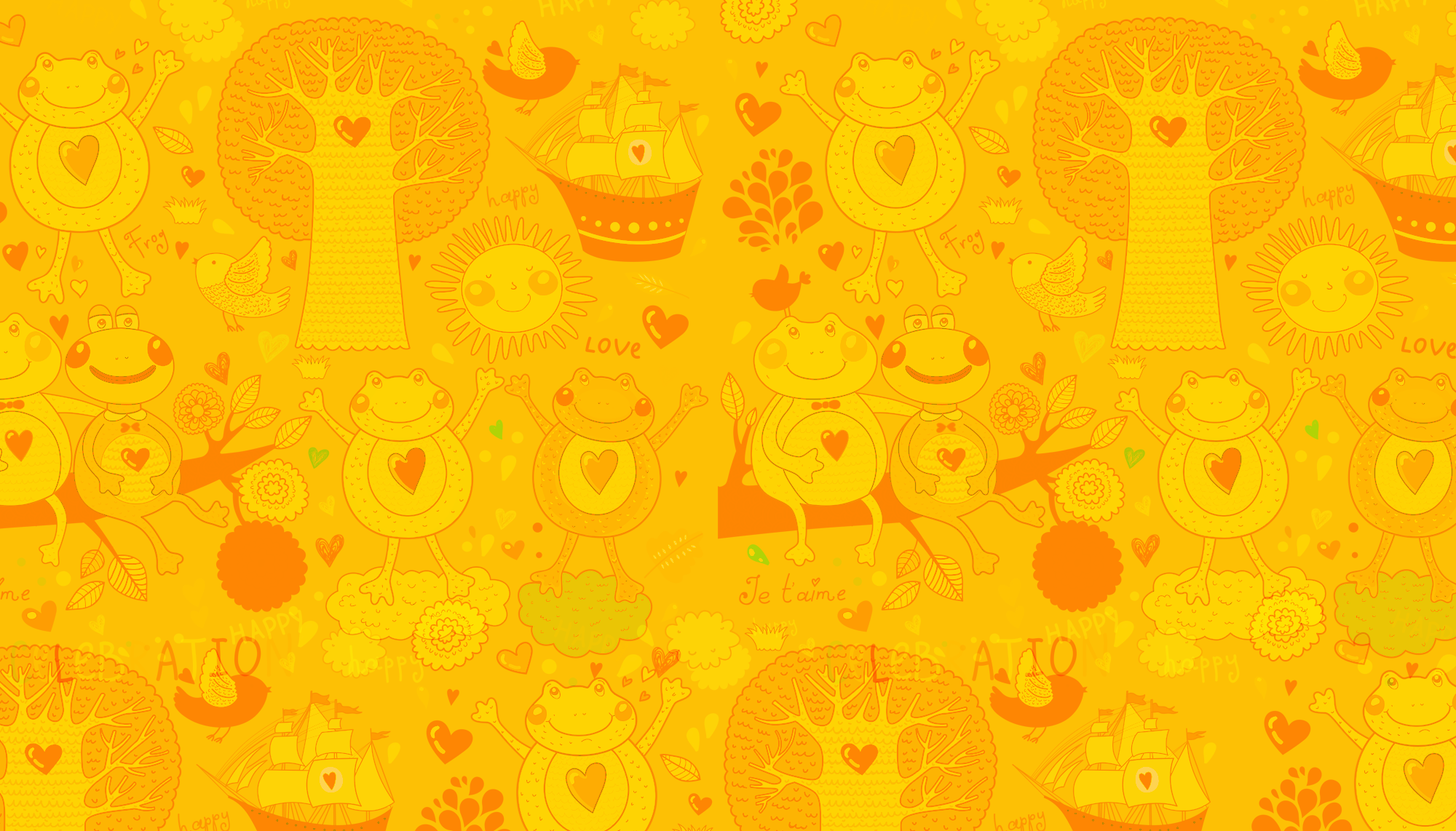 ỦY BAN NHÂN DÂN HUYỆN AN LÃO
TRƯỜNG TIỂU HỌC QUANG TRUNG
CHÀO MỪNG CÁC EM ĐẾN VỚI TIẾT
TIẾNG VIỆT LỚP 1

GV: Phạm Thị Quyên
Năm 2024 - 2025
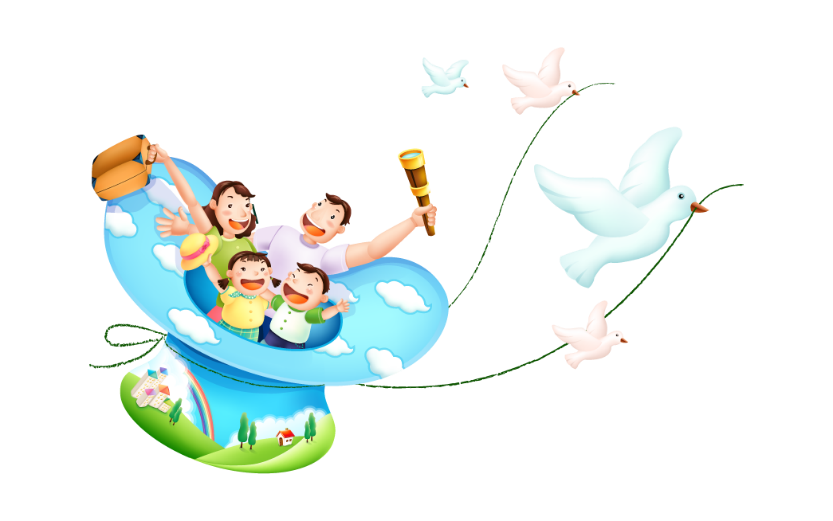 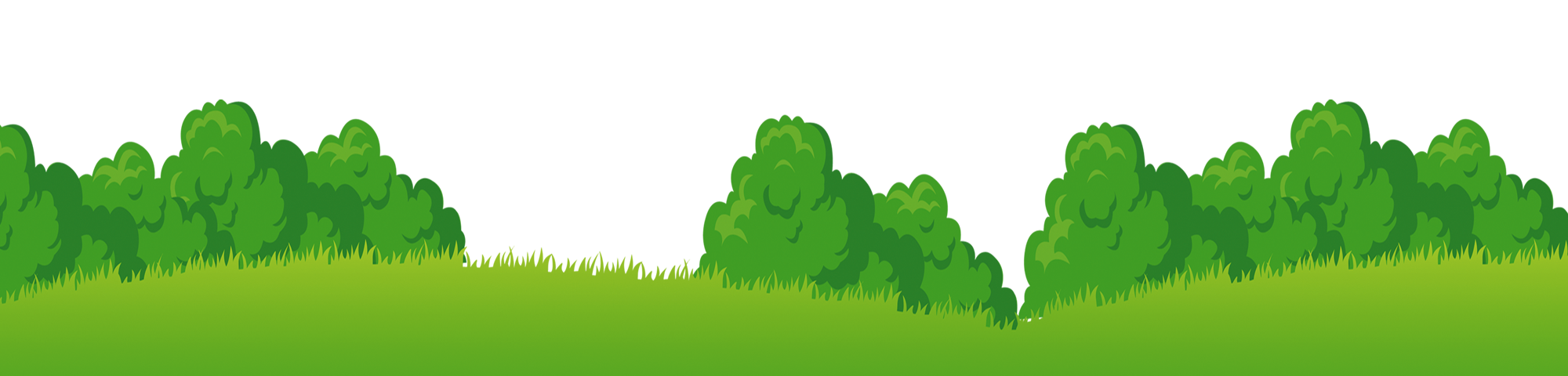 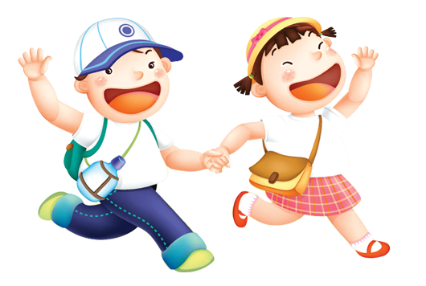 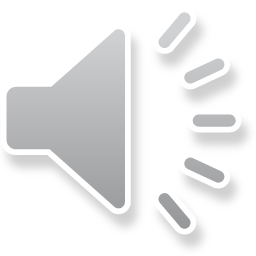 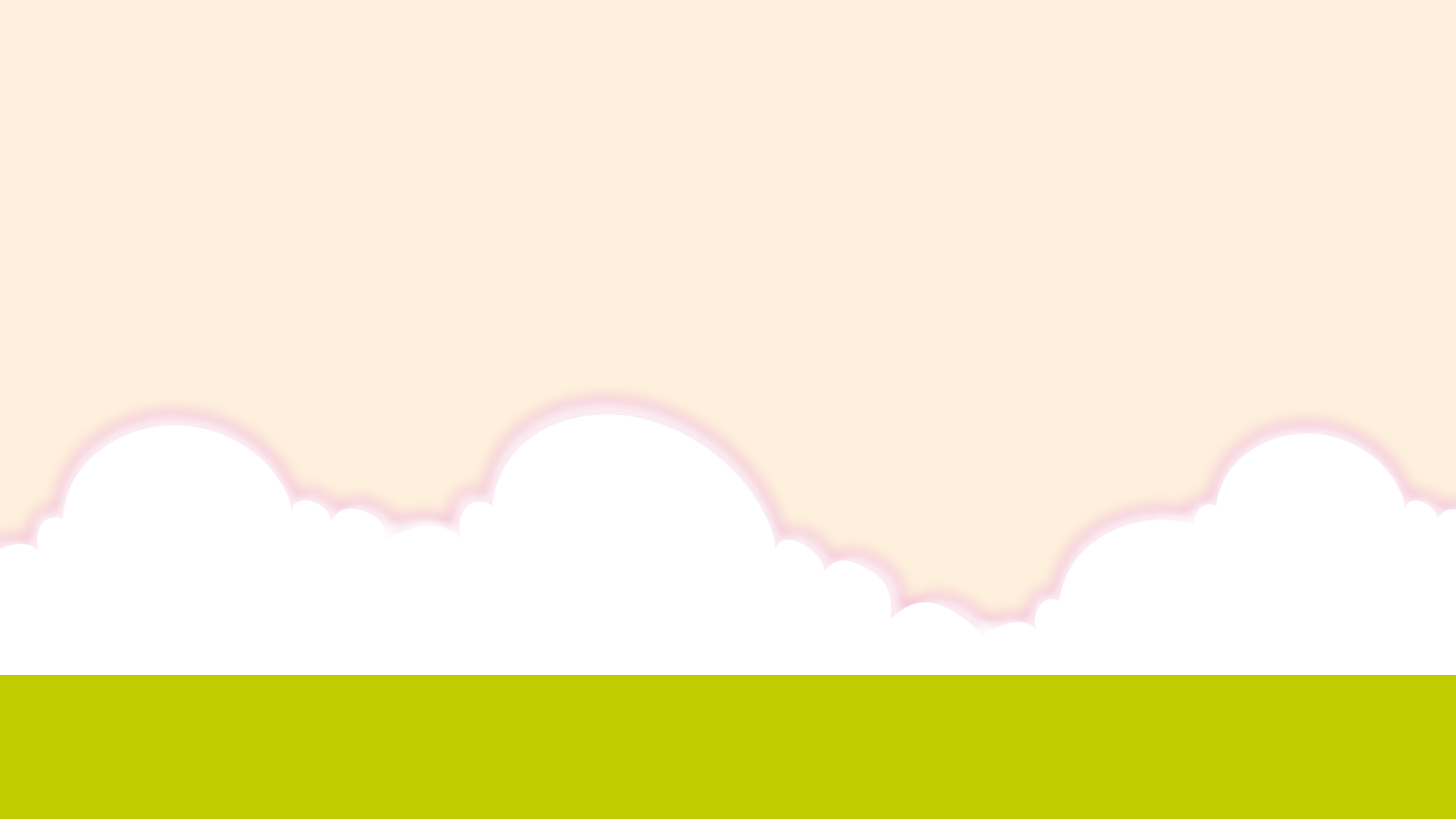 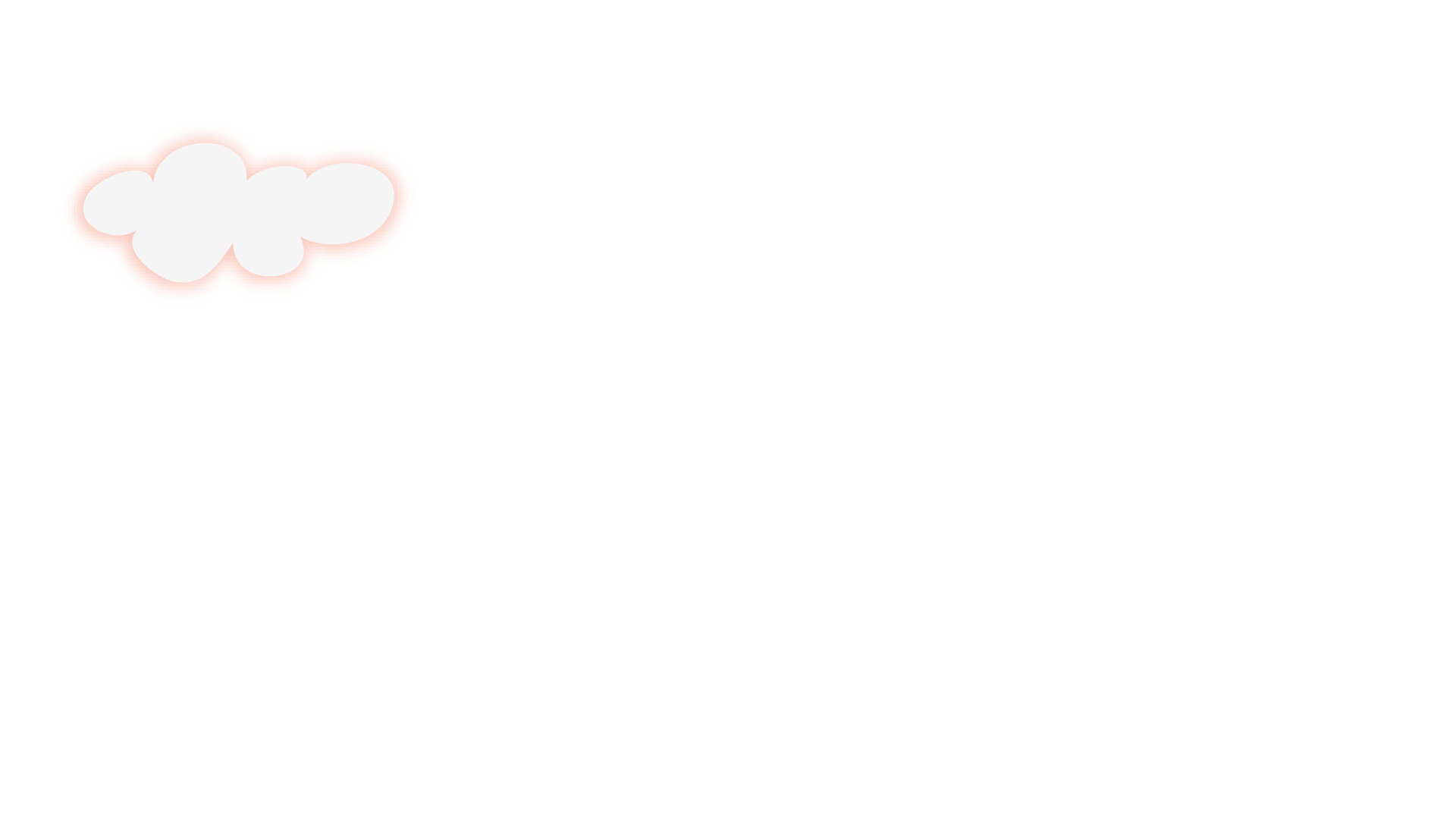 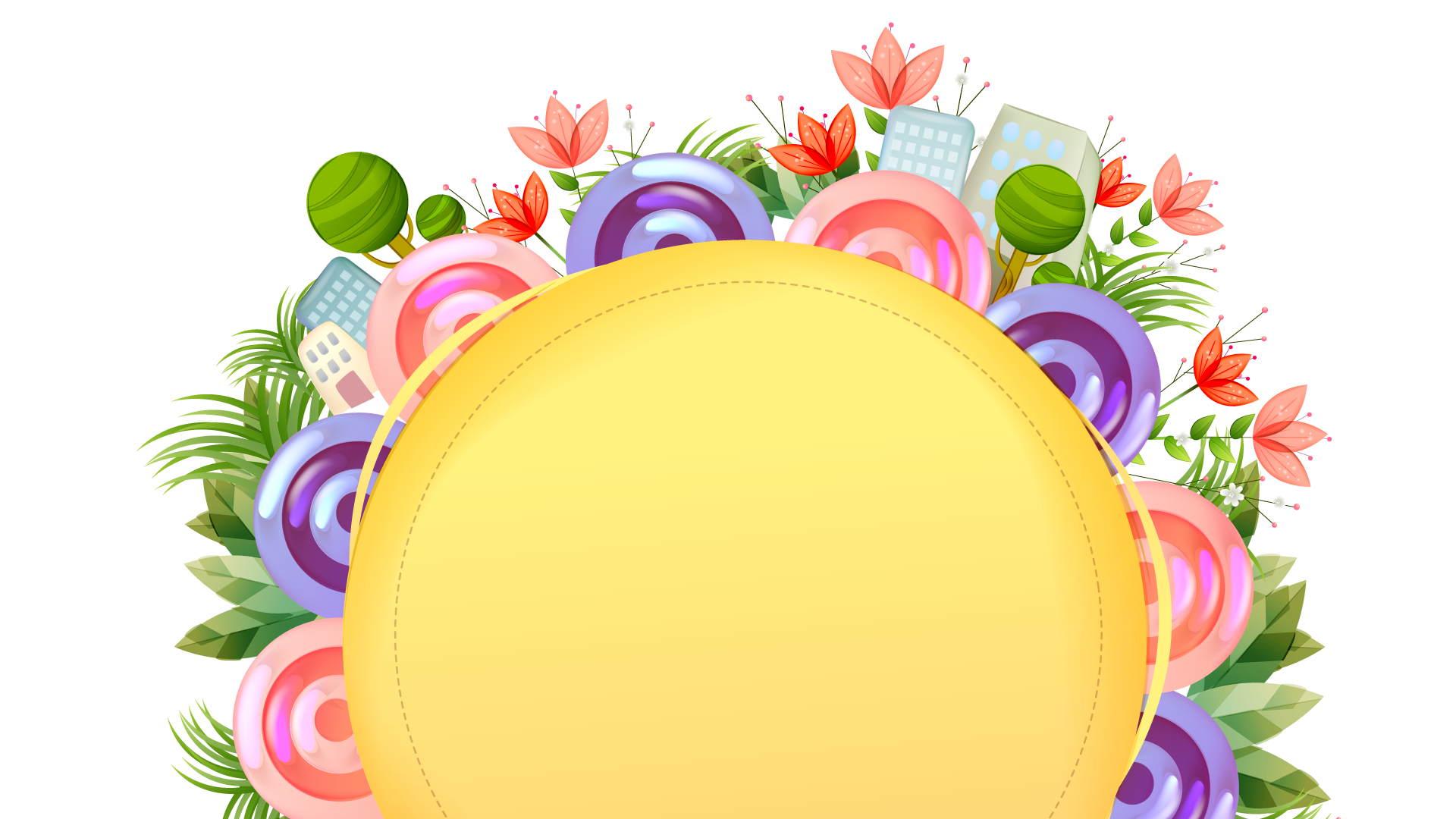 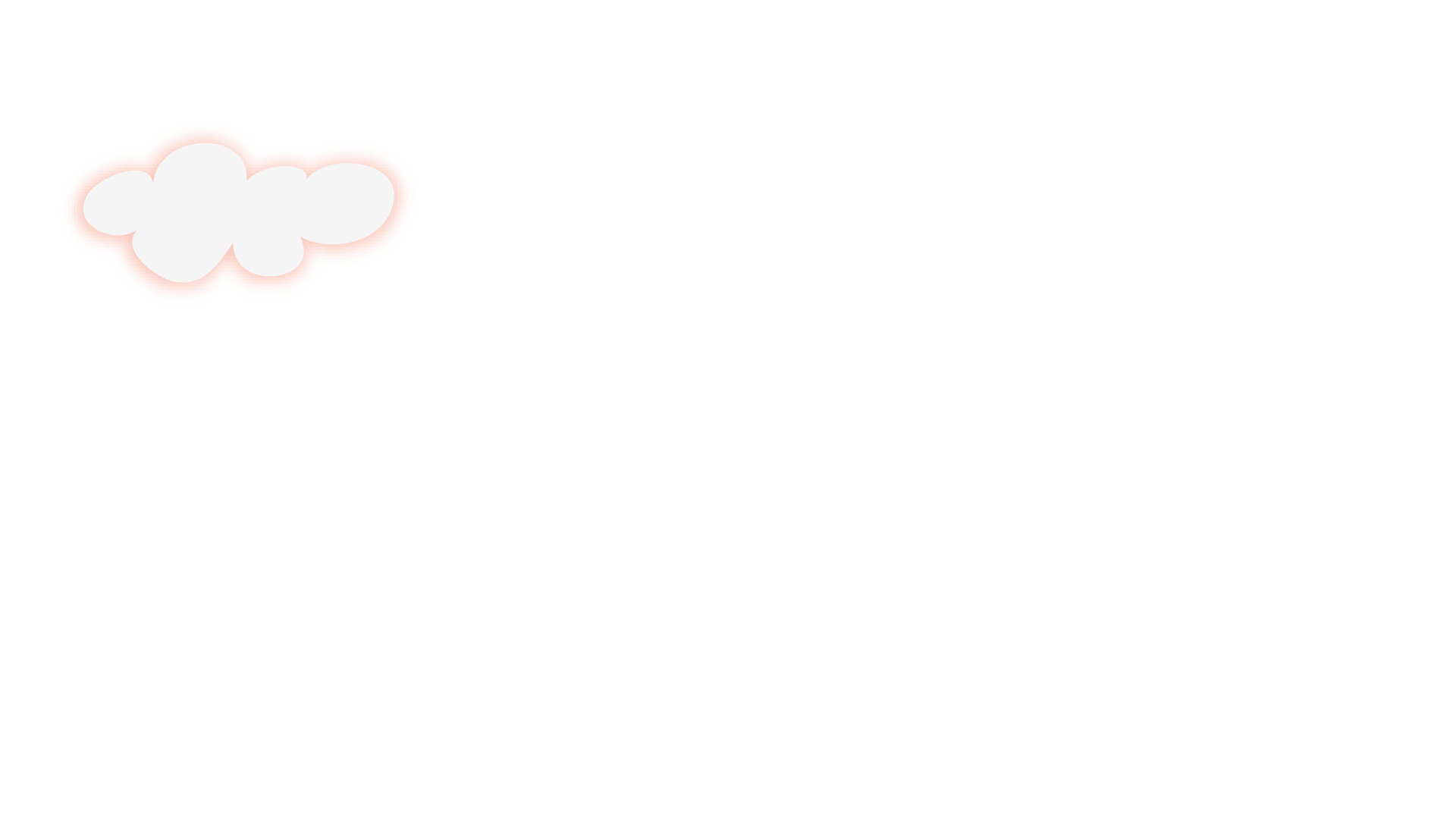 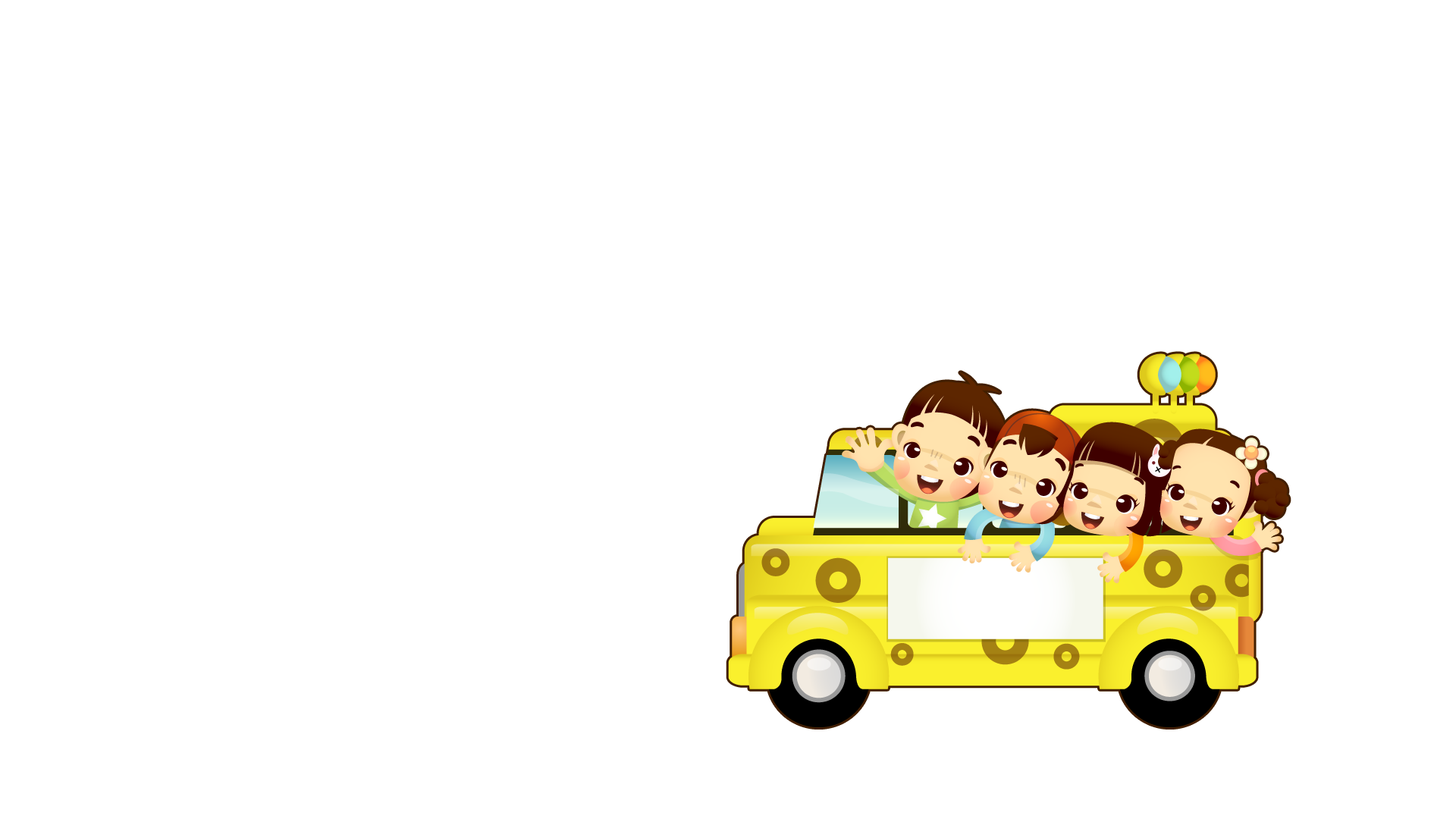 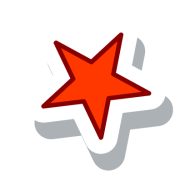 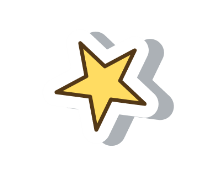 Xin chào các con
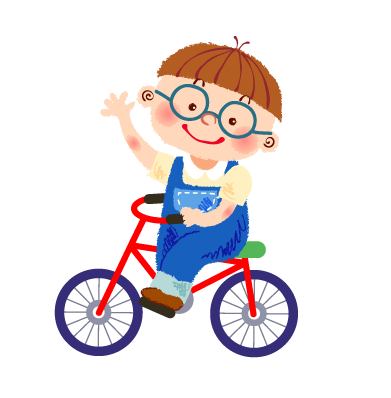 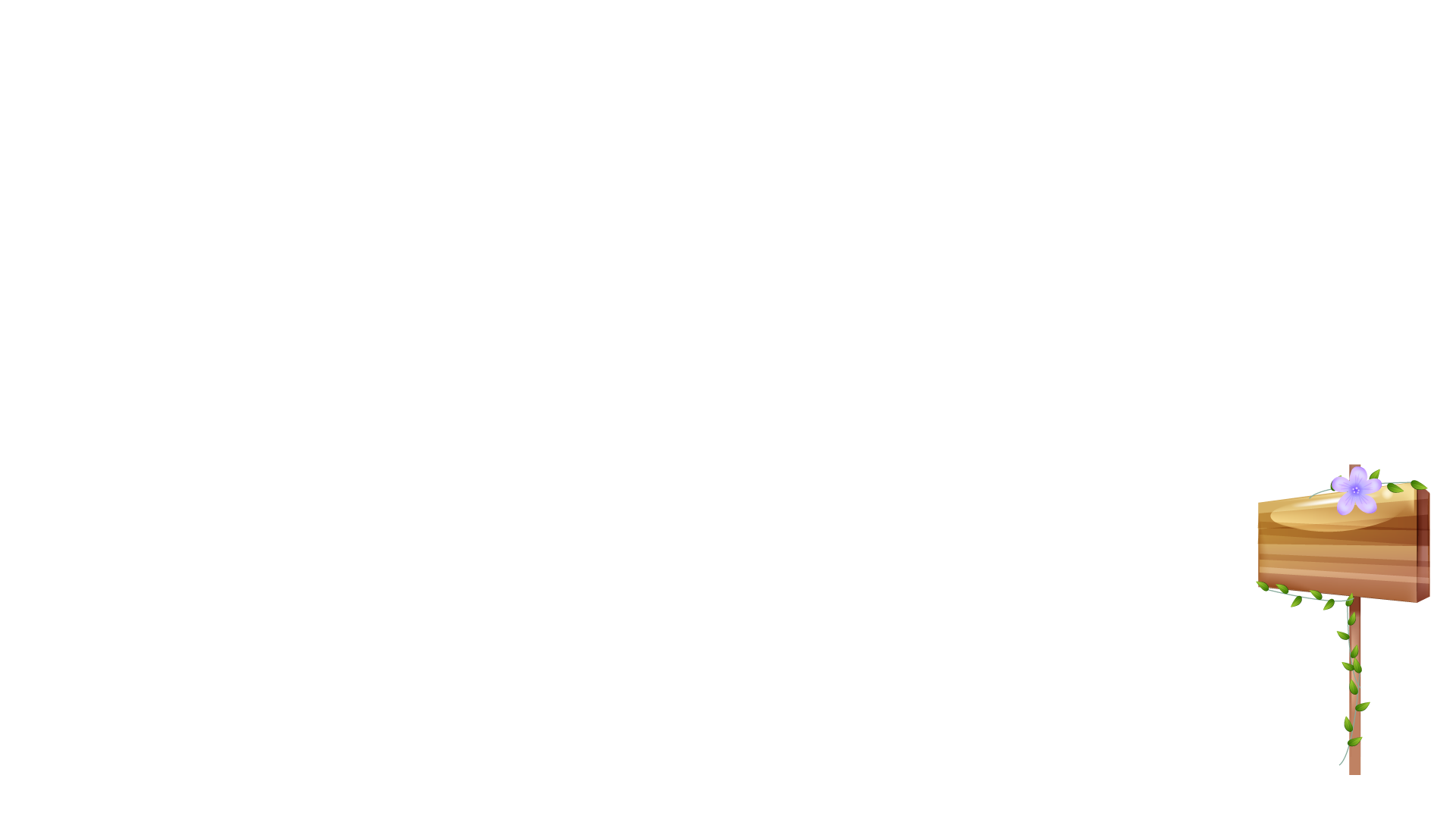 Hương Thảo
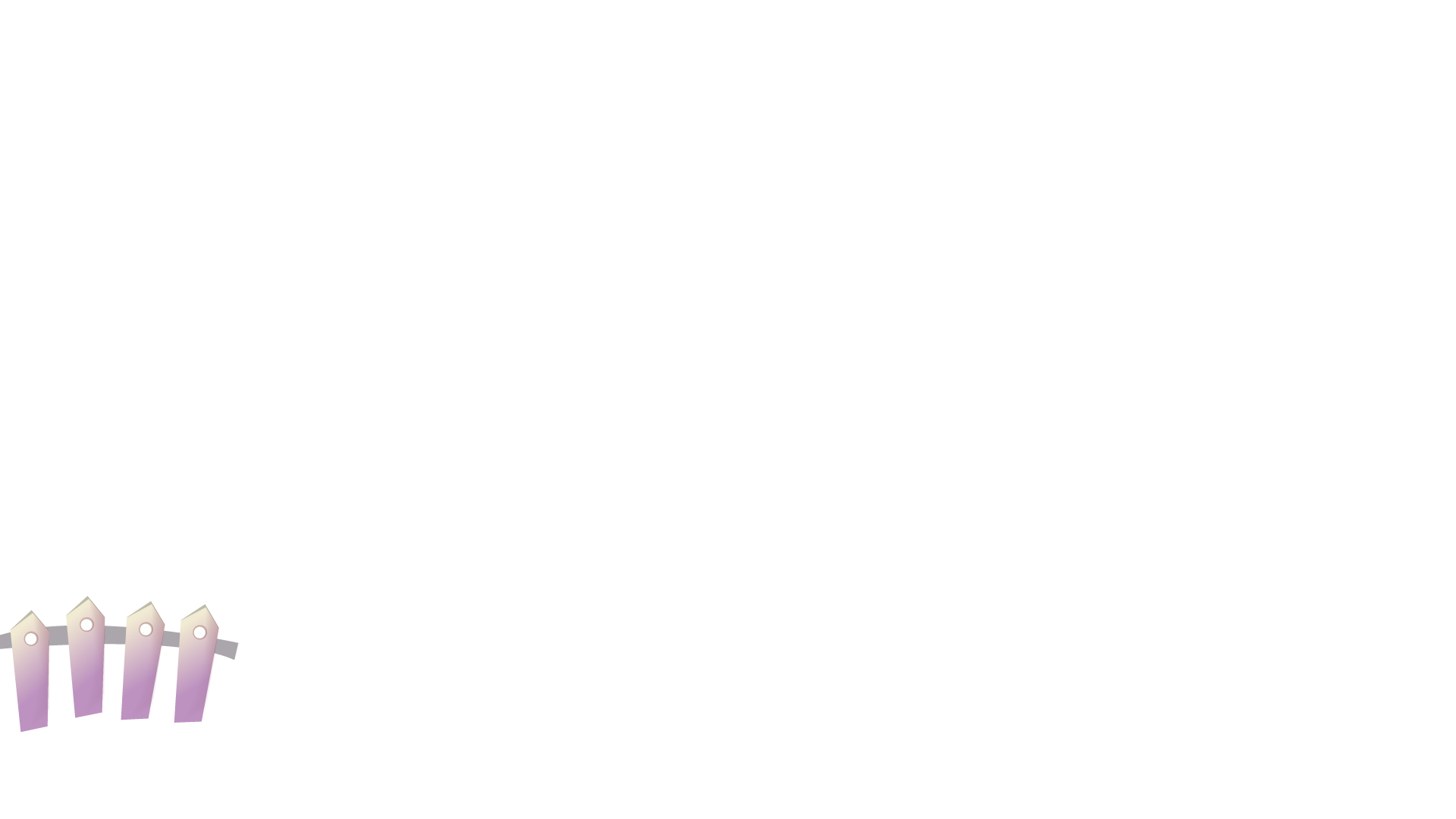 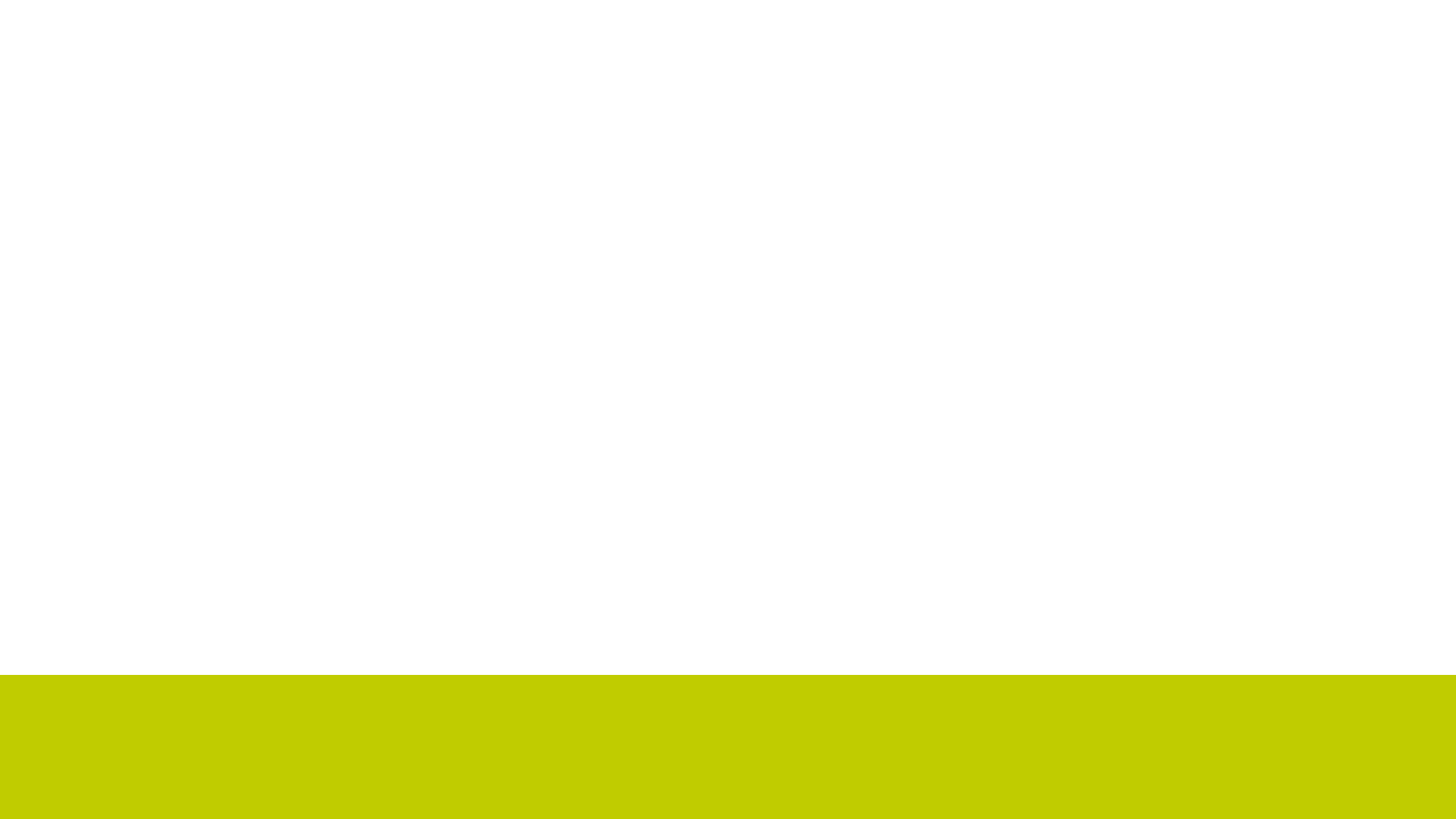 Quả trứng kì diệu
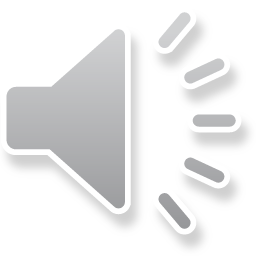 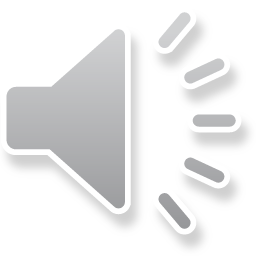 Xin chào tất cả các bạn!
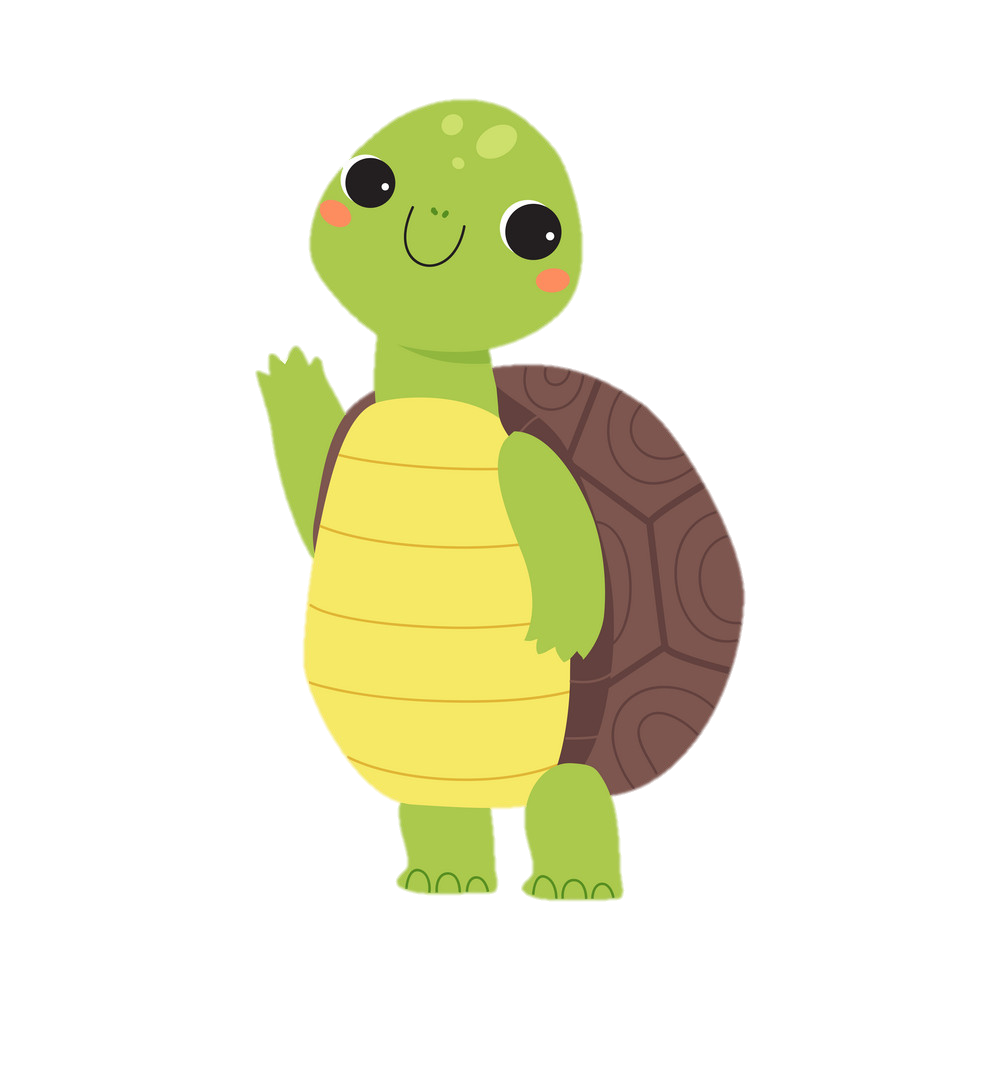 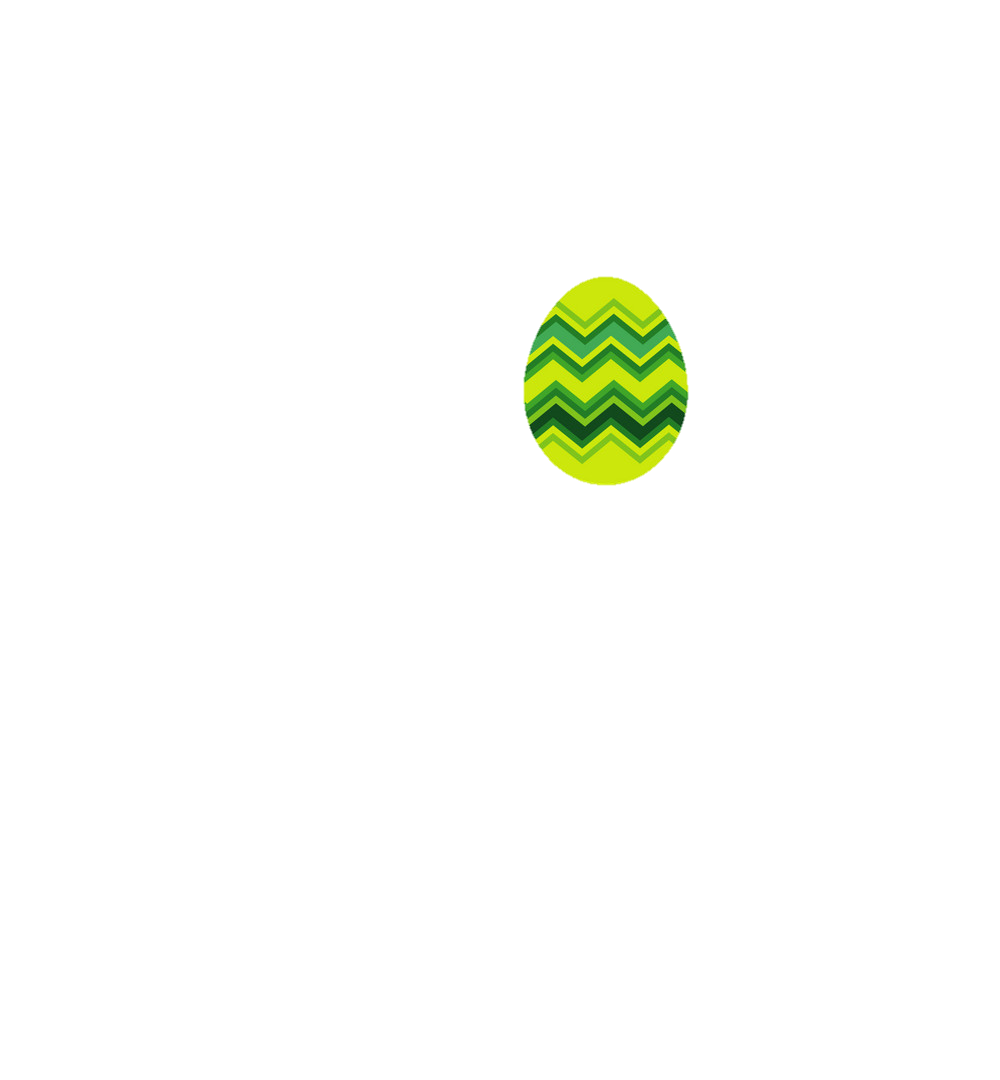 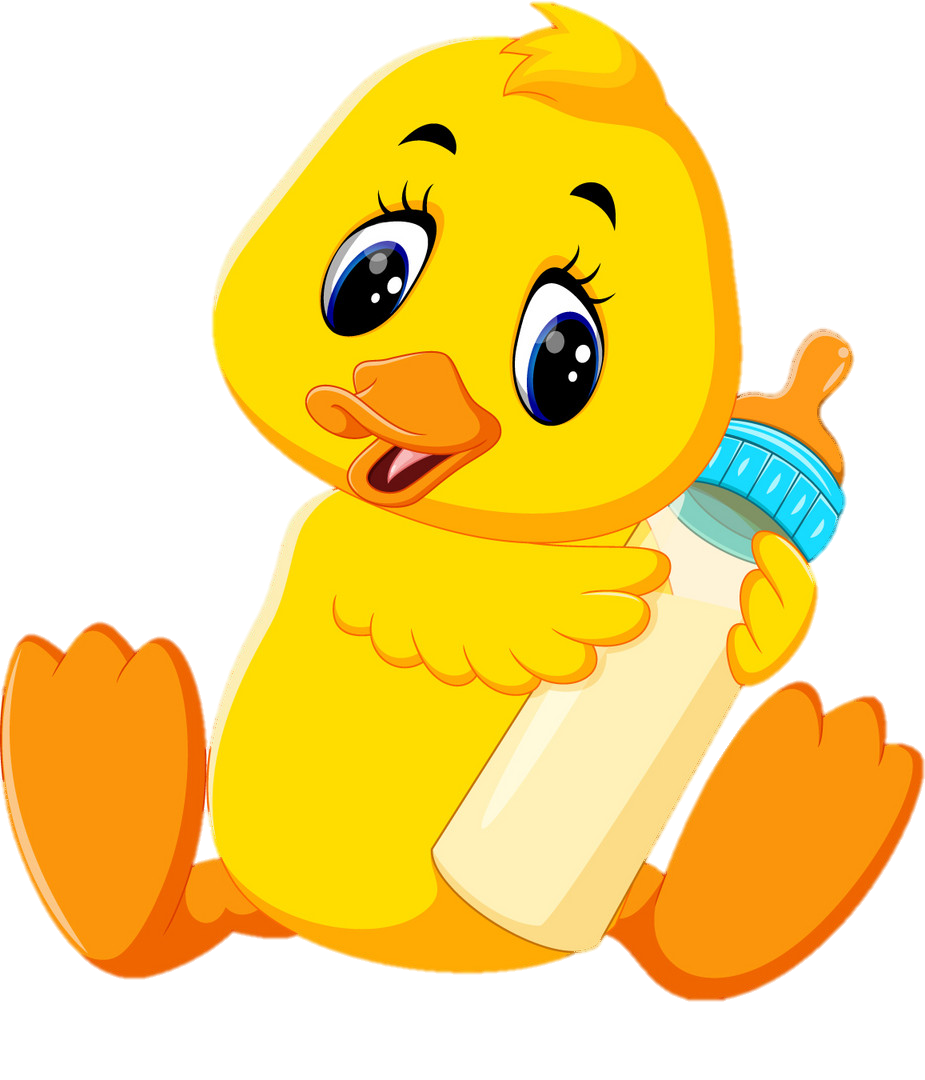 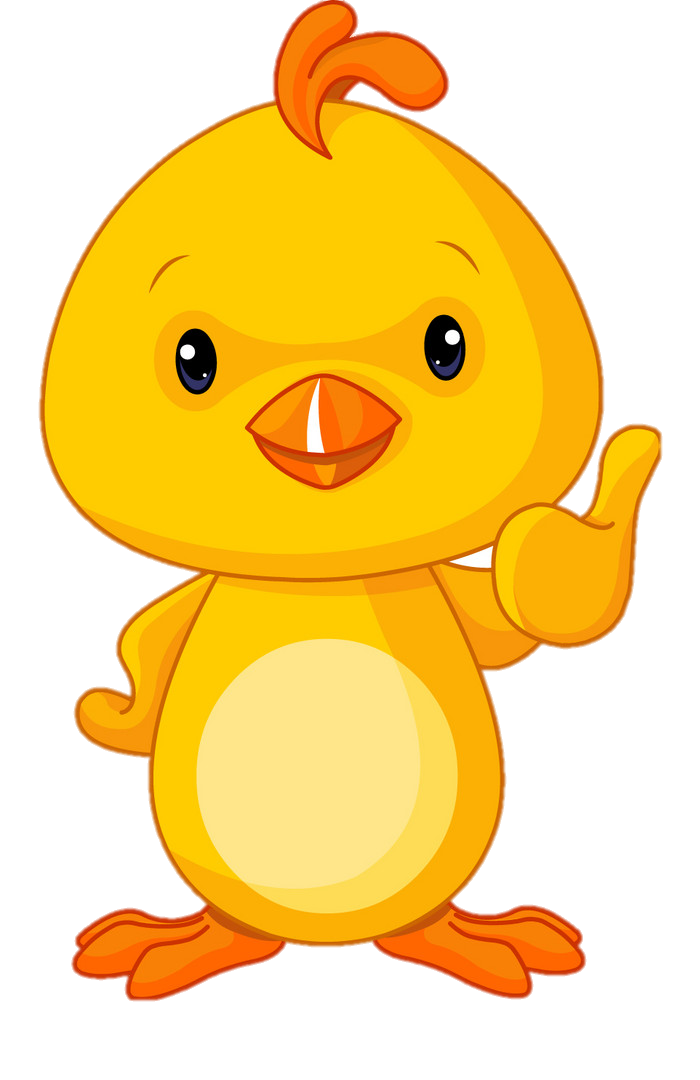 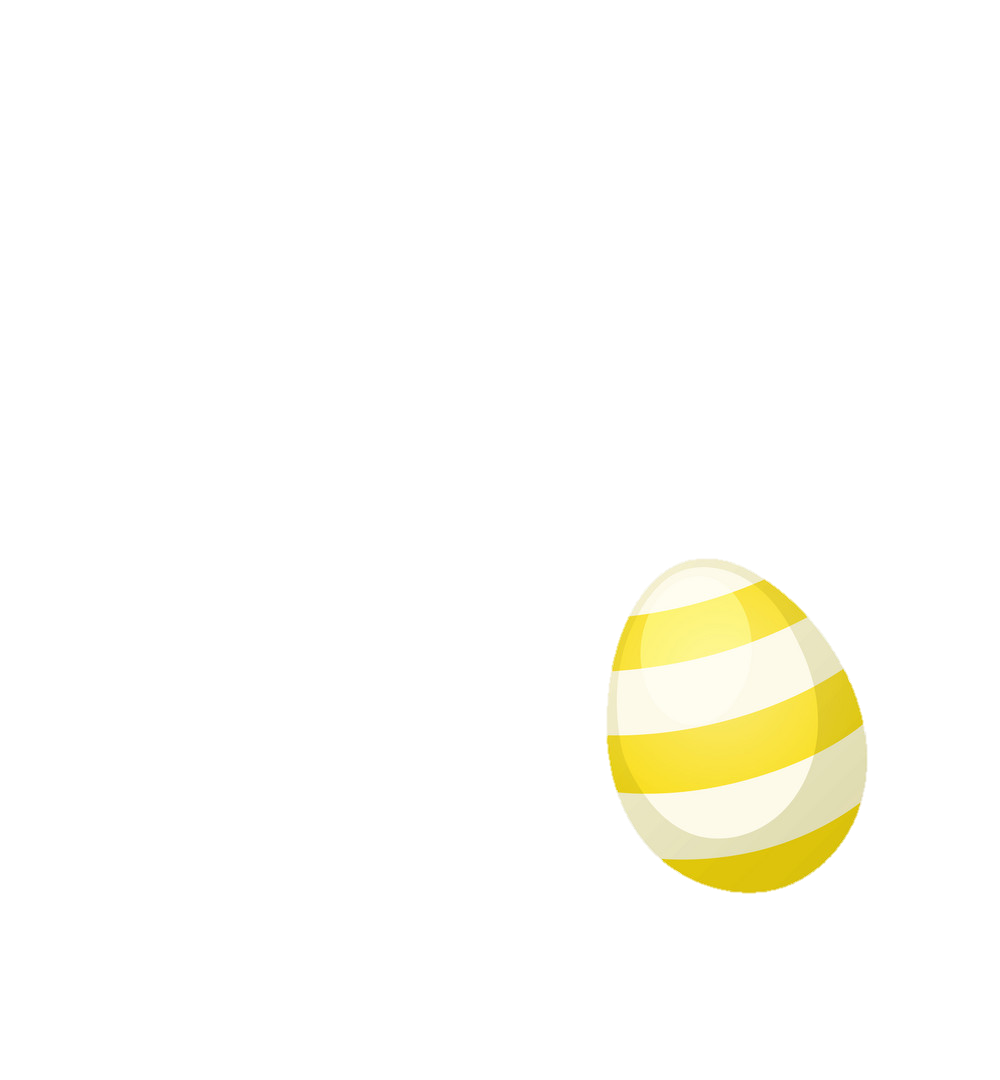 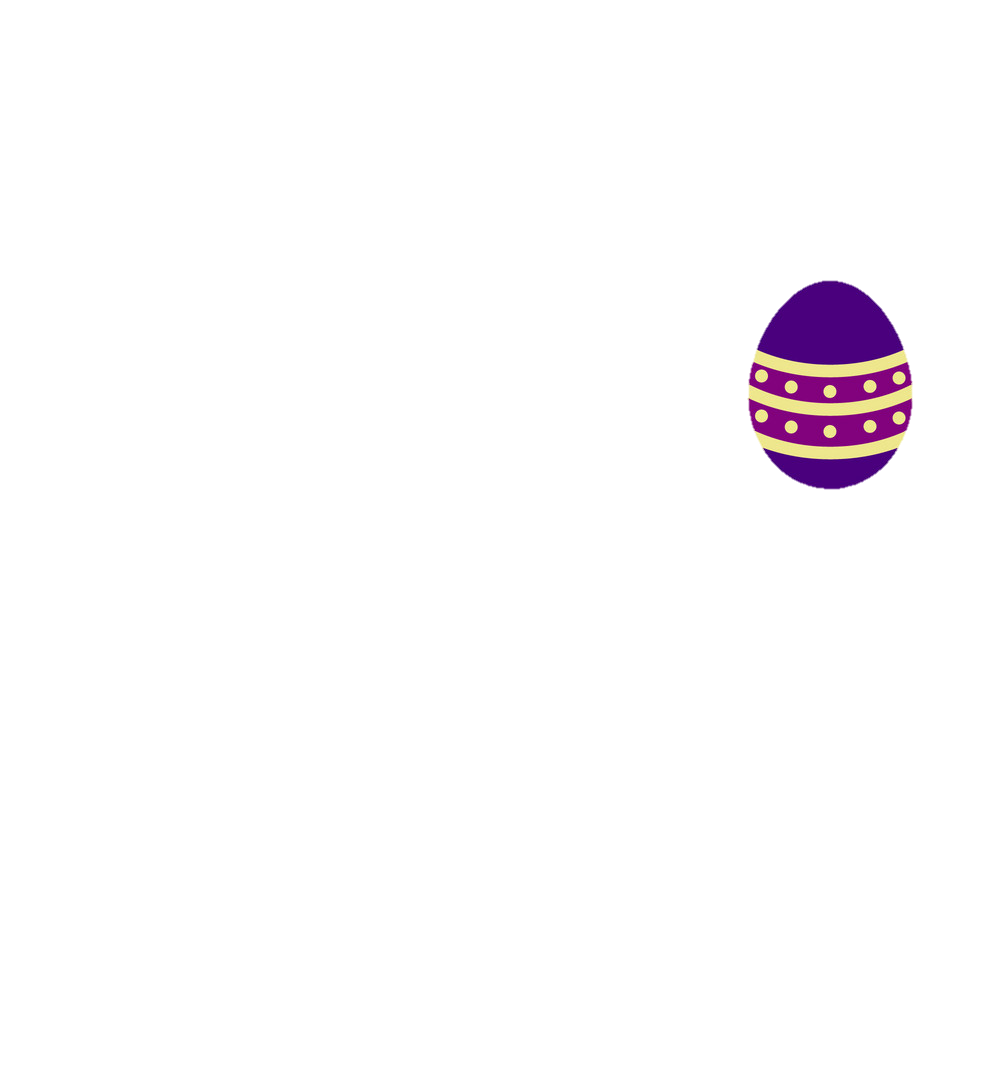 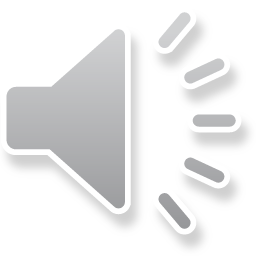 Điền vào chỗ trống:
…ố cổ
Đáp án: Phố cổ
Trở về
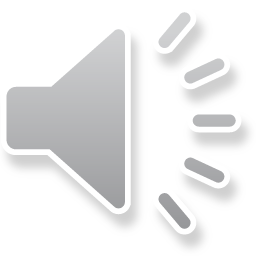 Tìm tiếng có chứa âm x
Ví dụ: xứ sở
Trở về
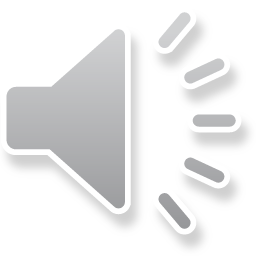 Đọc to các từ sau:
Qua phà, vỉa hè, cổ vũ
Trở về
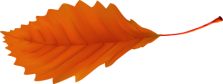 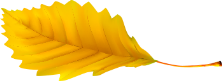 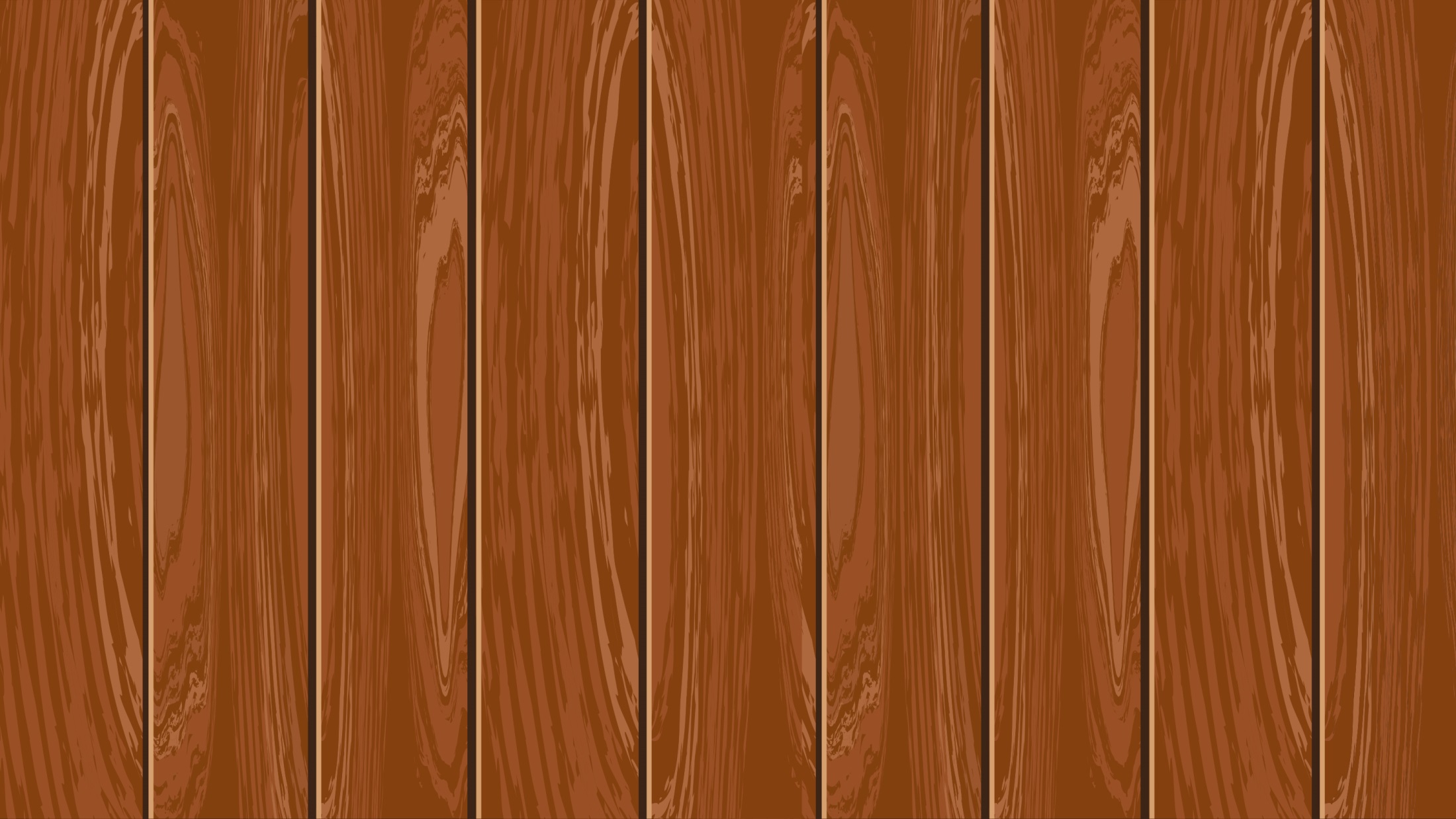 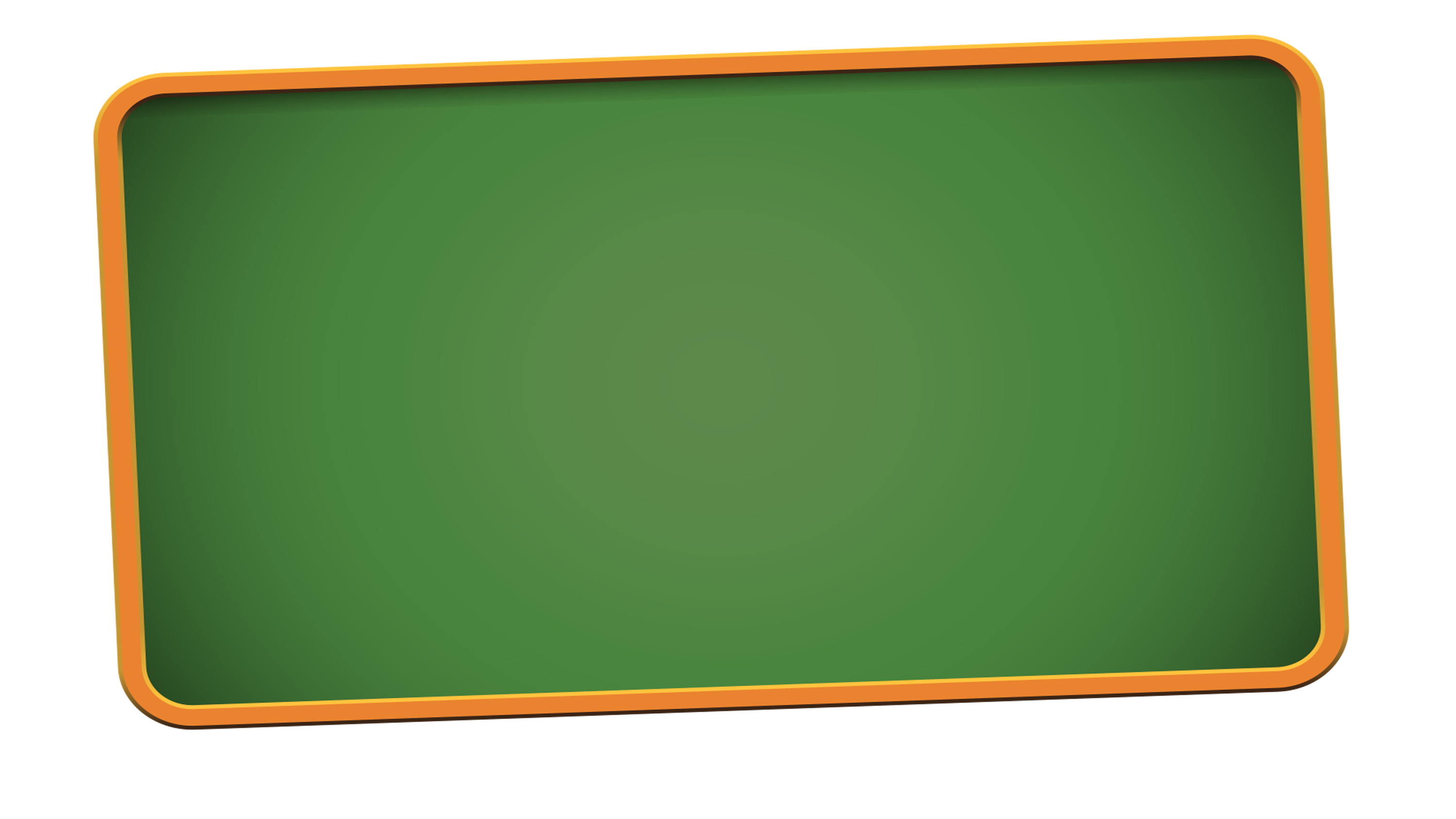 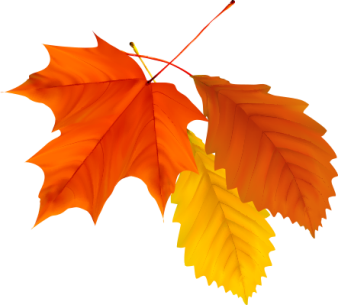 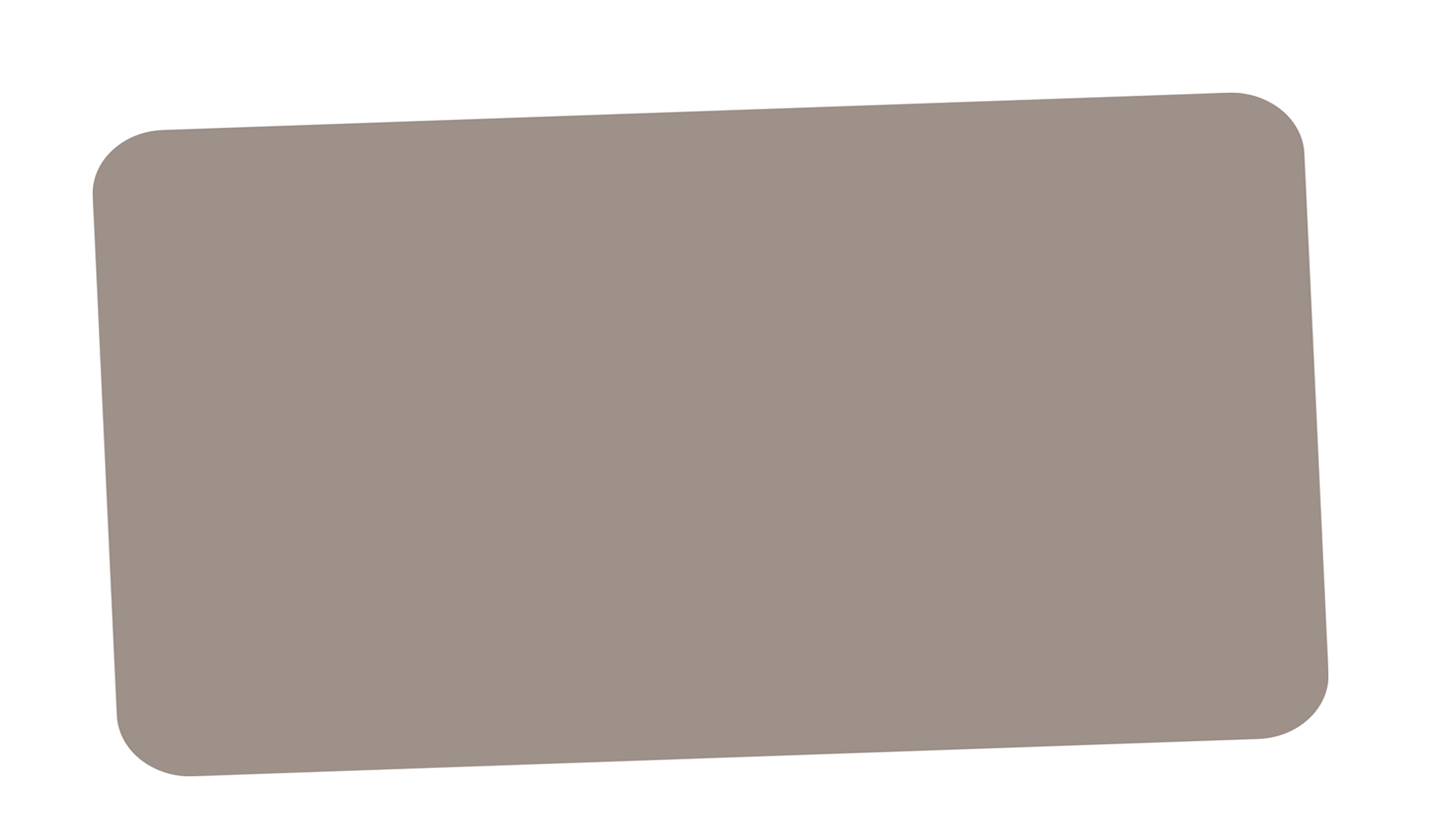 Bài 31: an  ăn   ân
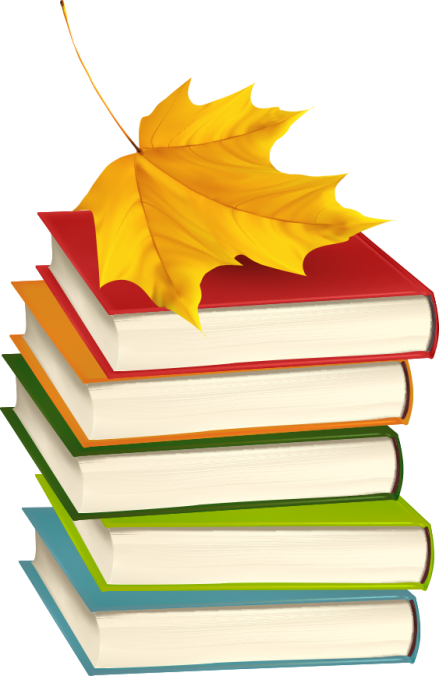 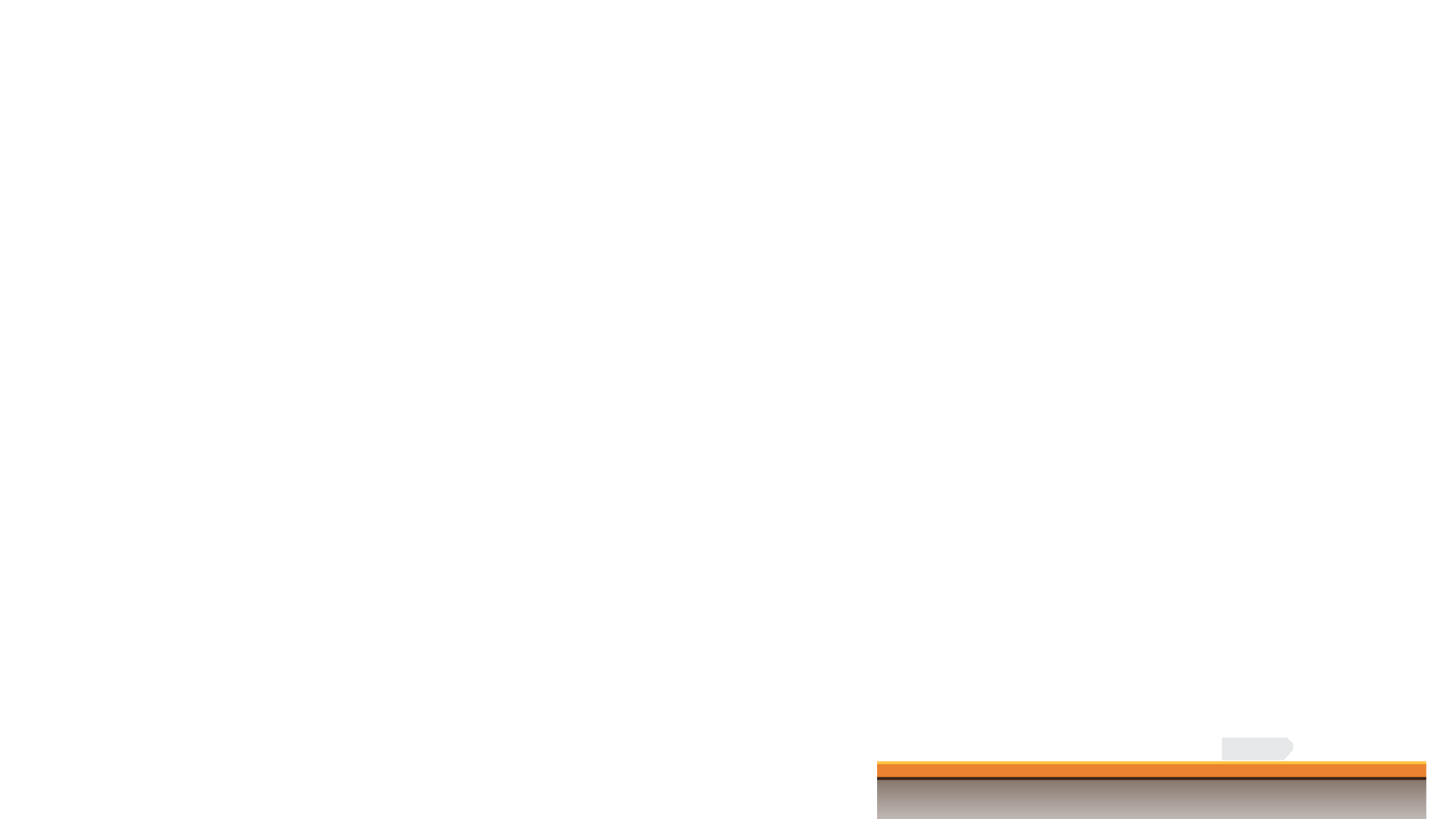 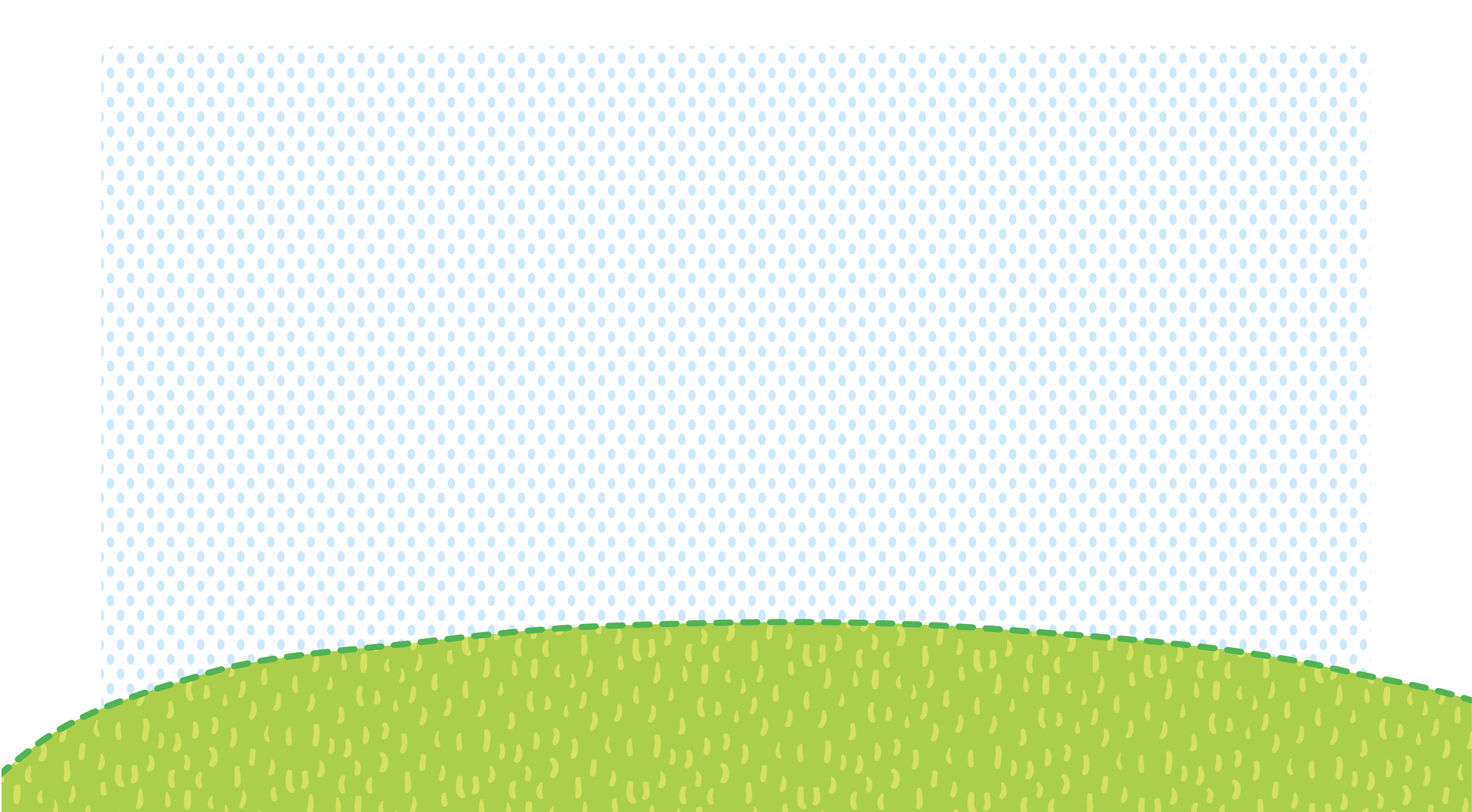 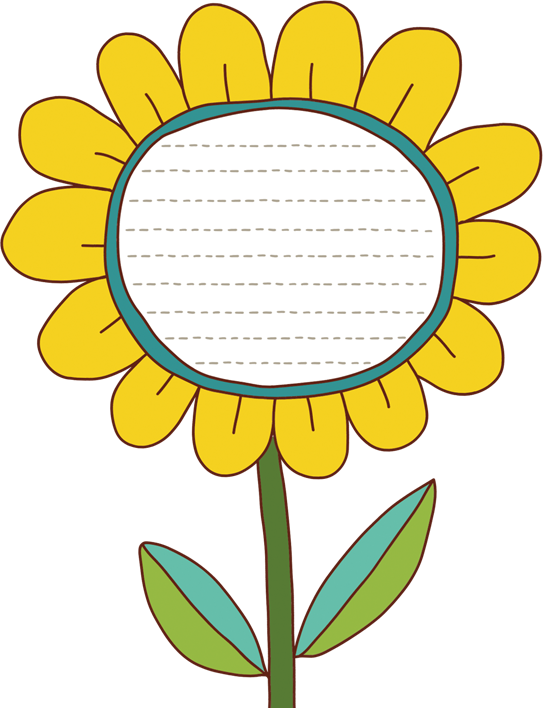 Tiết 1
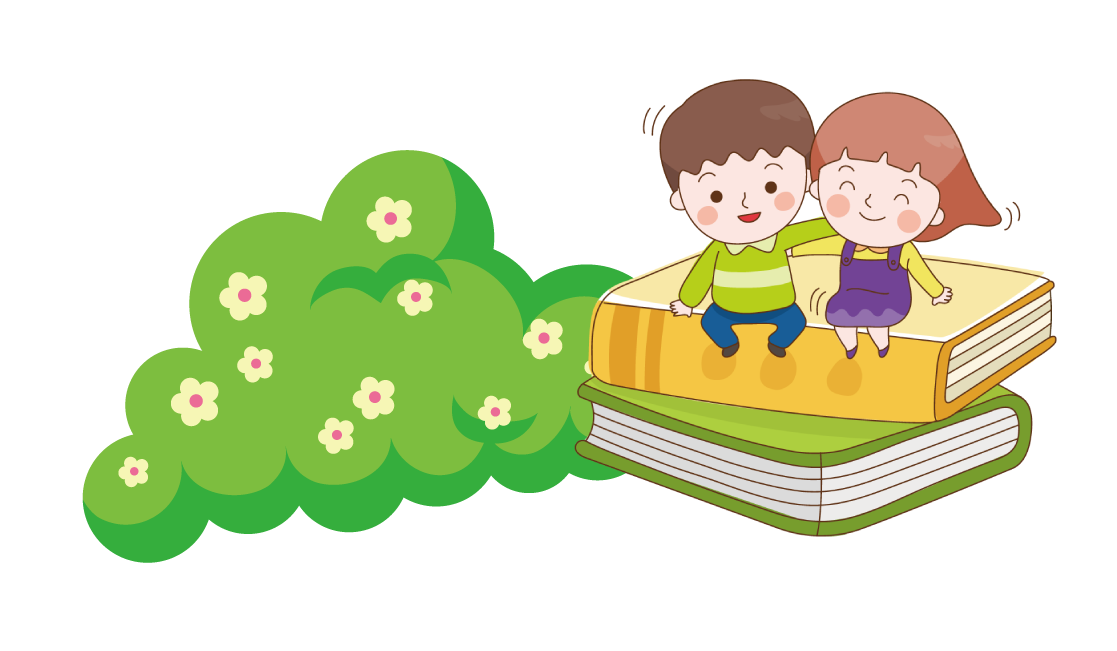 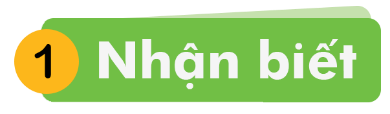 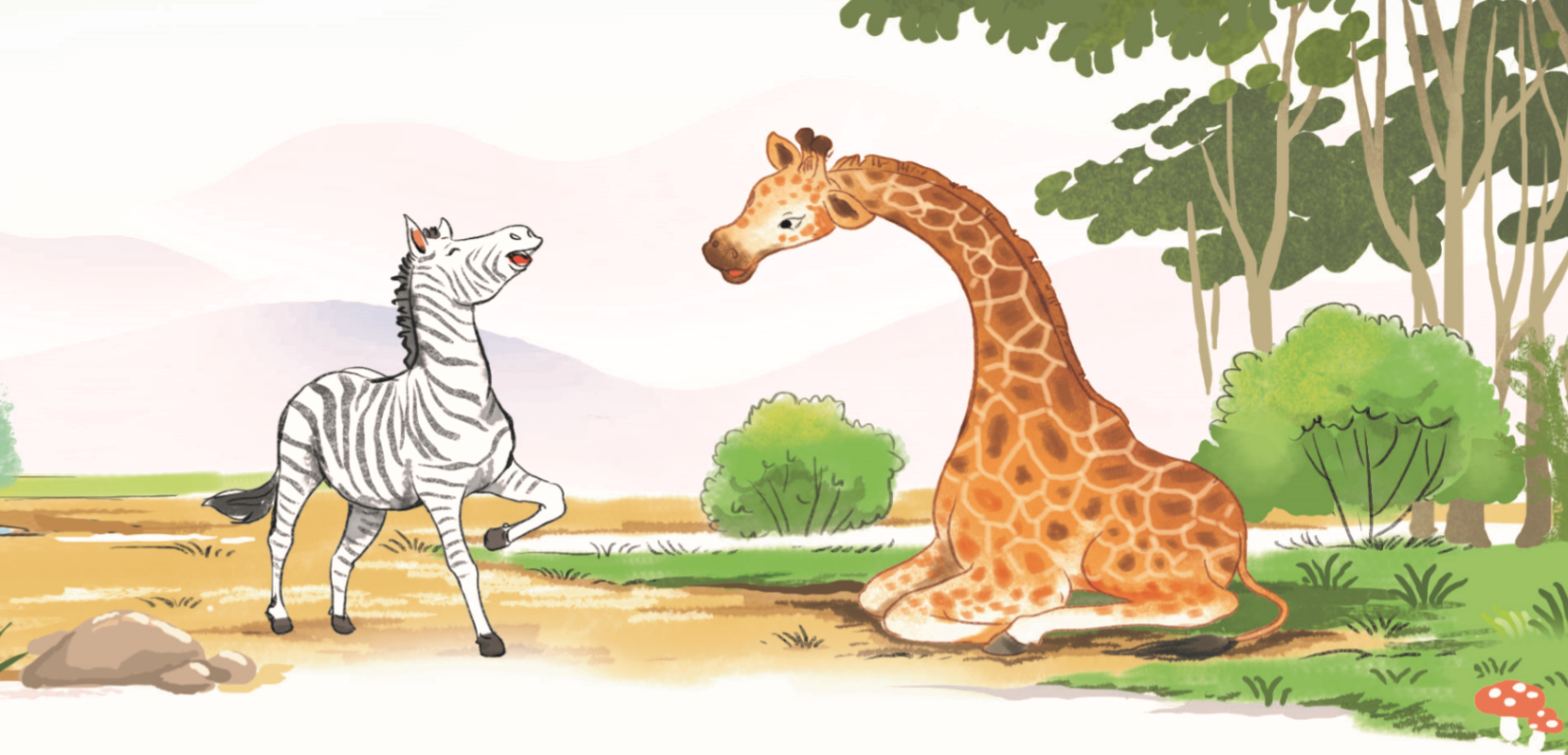 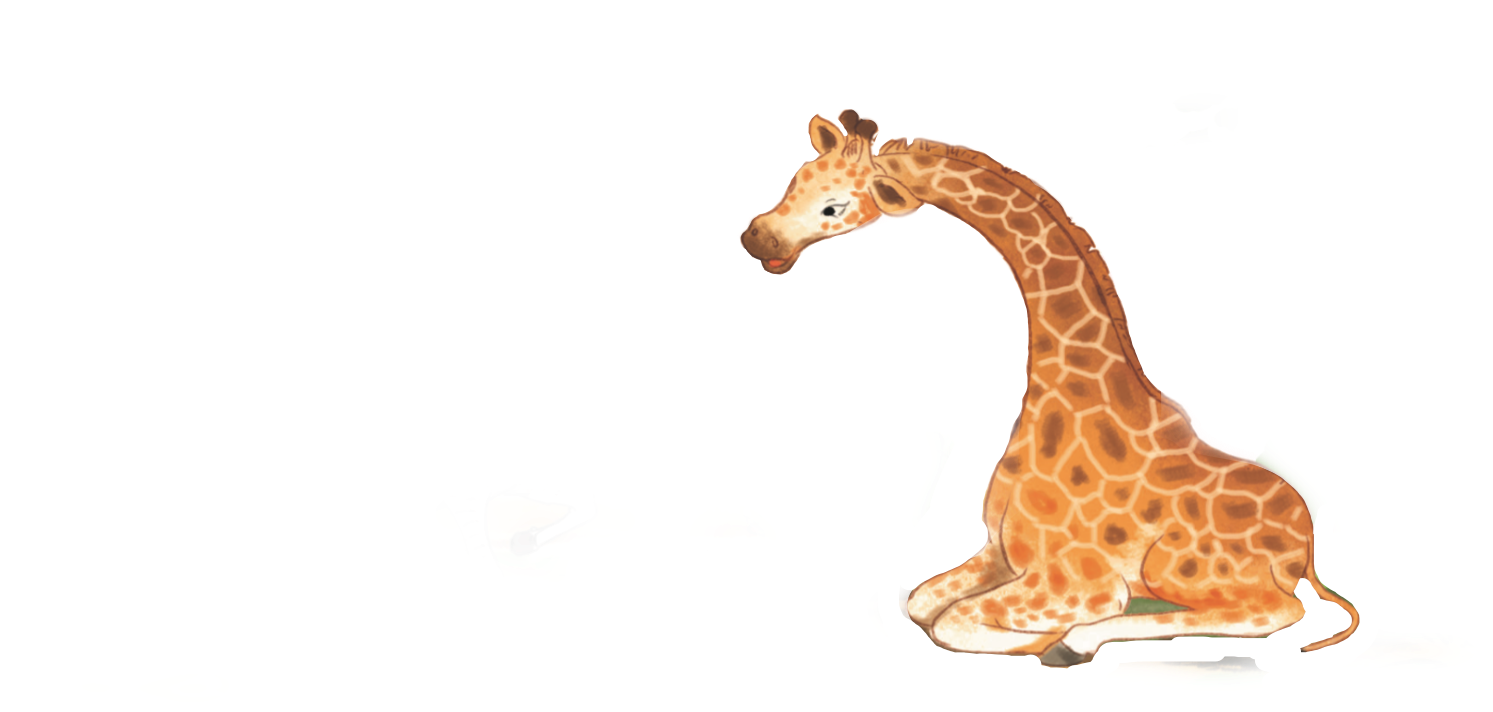 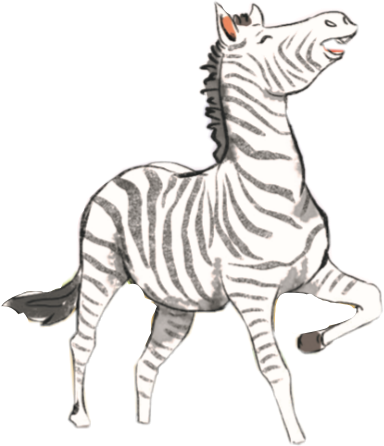 Ngựa vằn và hươu cao cổ là đôi bạn thân.
Ngựa vằn và hươu cao cổ là đôi bạn thân.
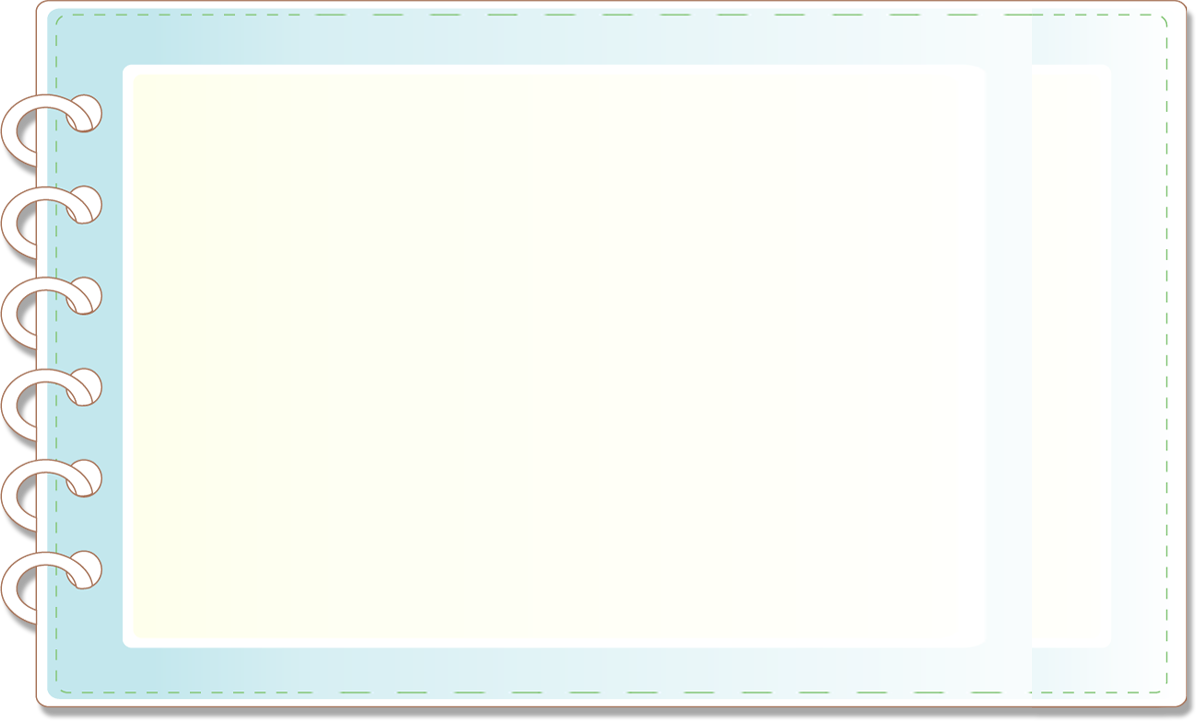 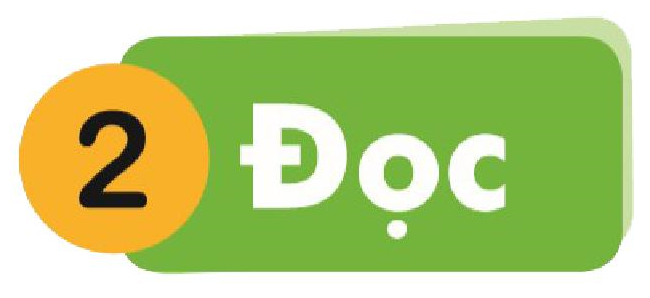 an
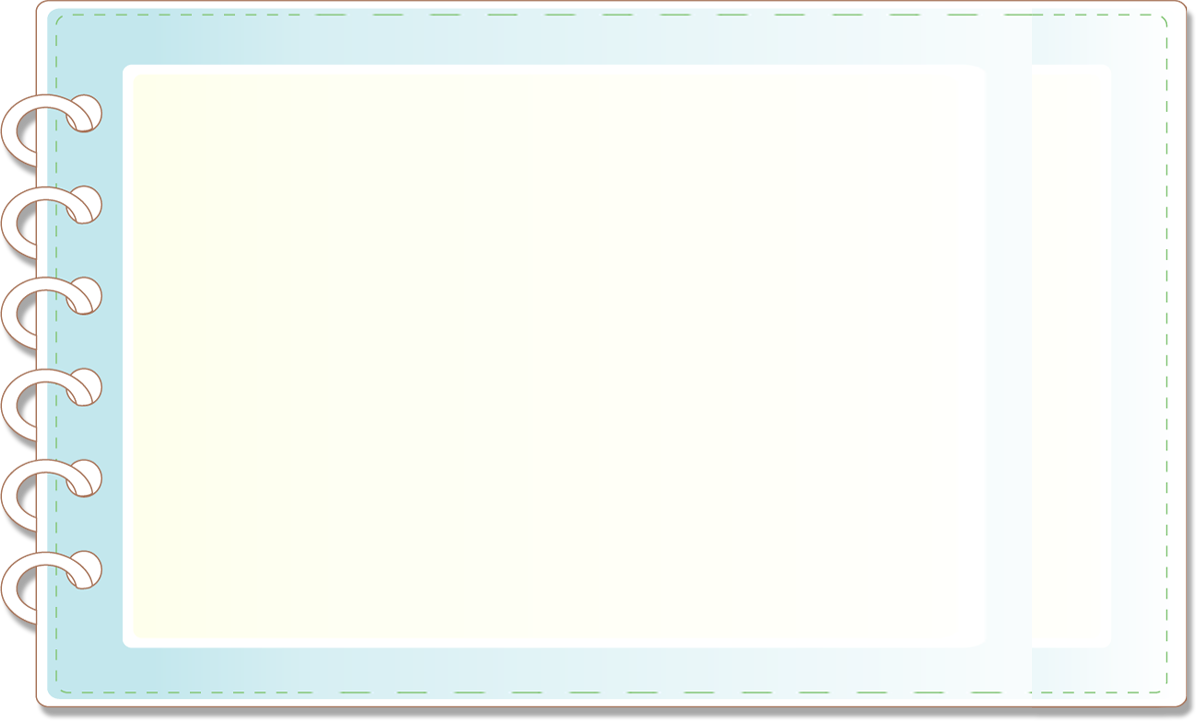 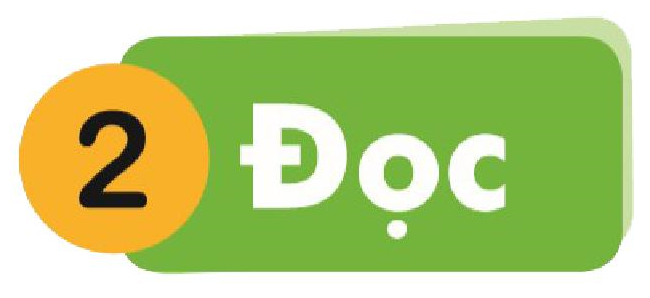 ân
[Speaker Notes: Design by: Hương Thảo]
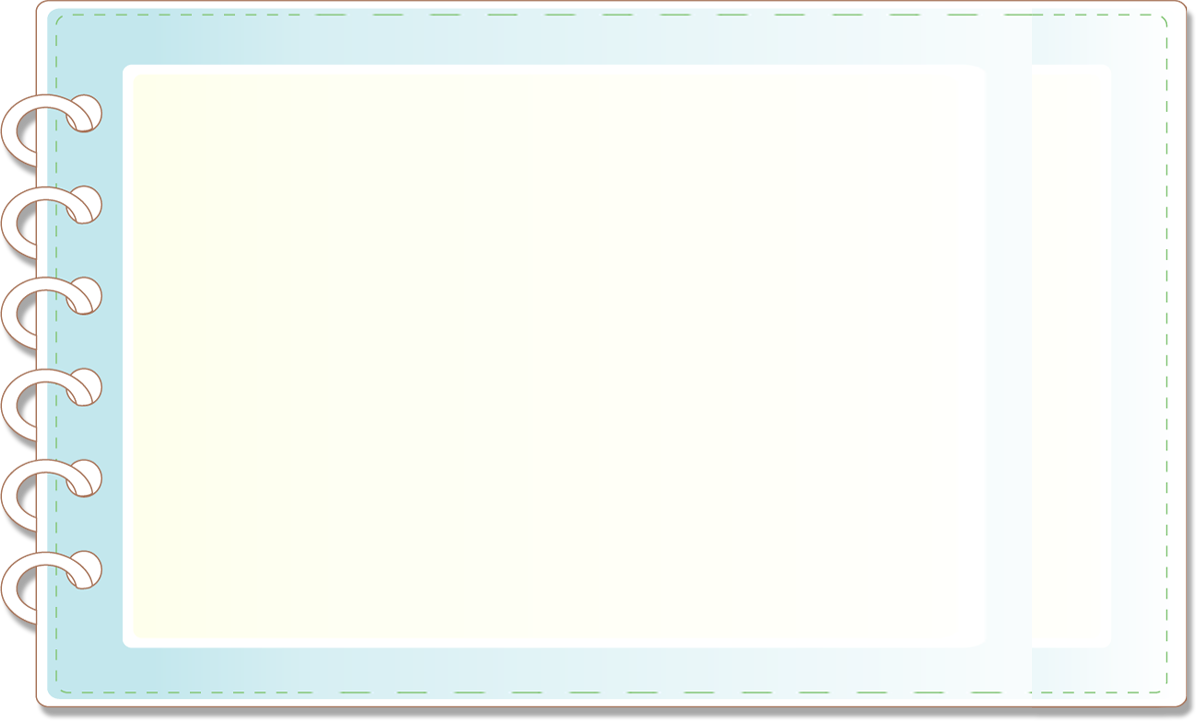 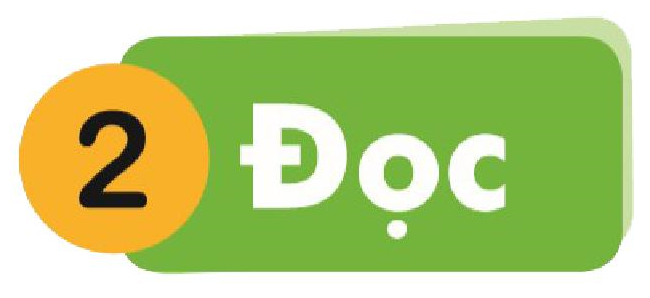 ăn
[Speaker Notes: Design by: Hương Thảo]
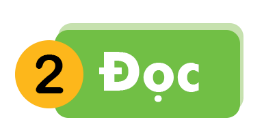 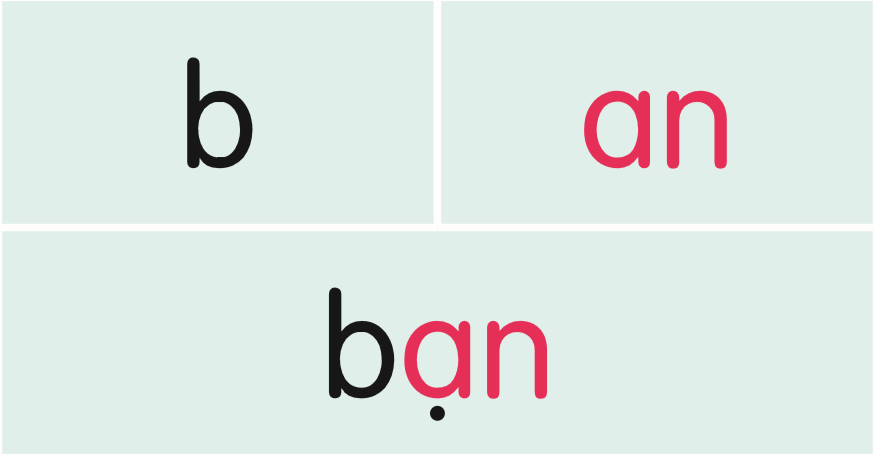 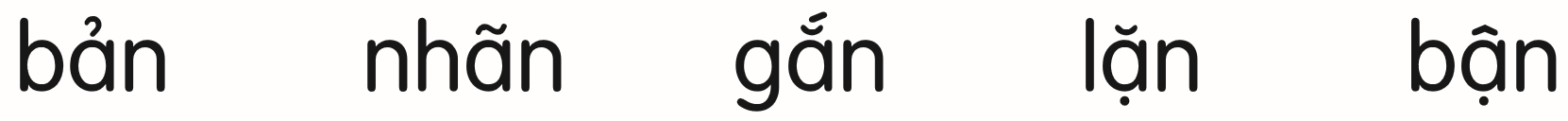 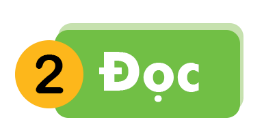 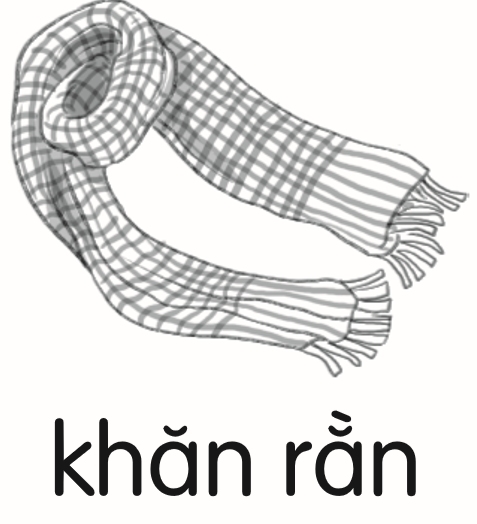 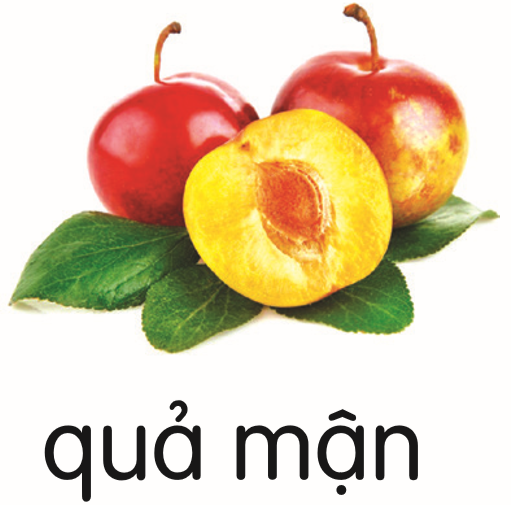 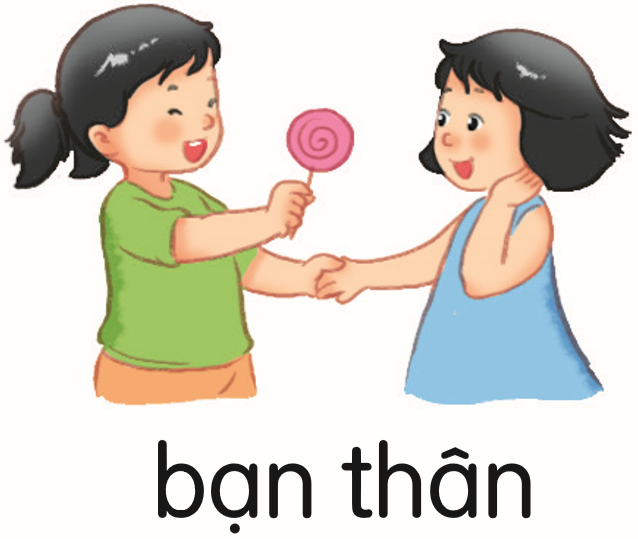 Viết bảng
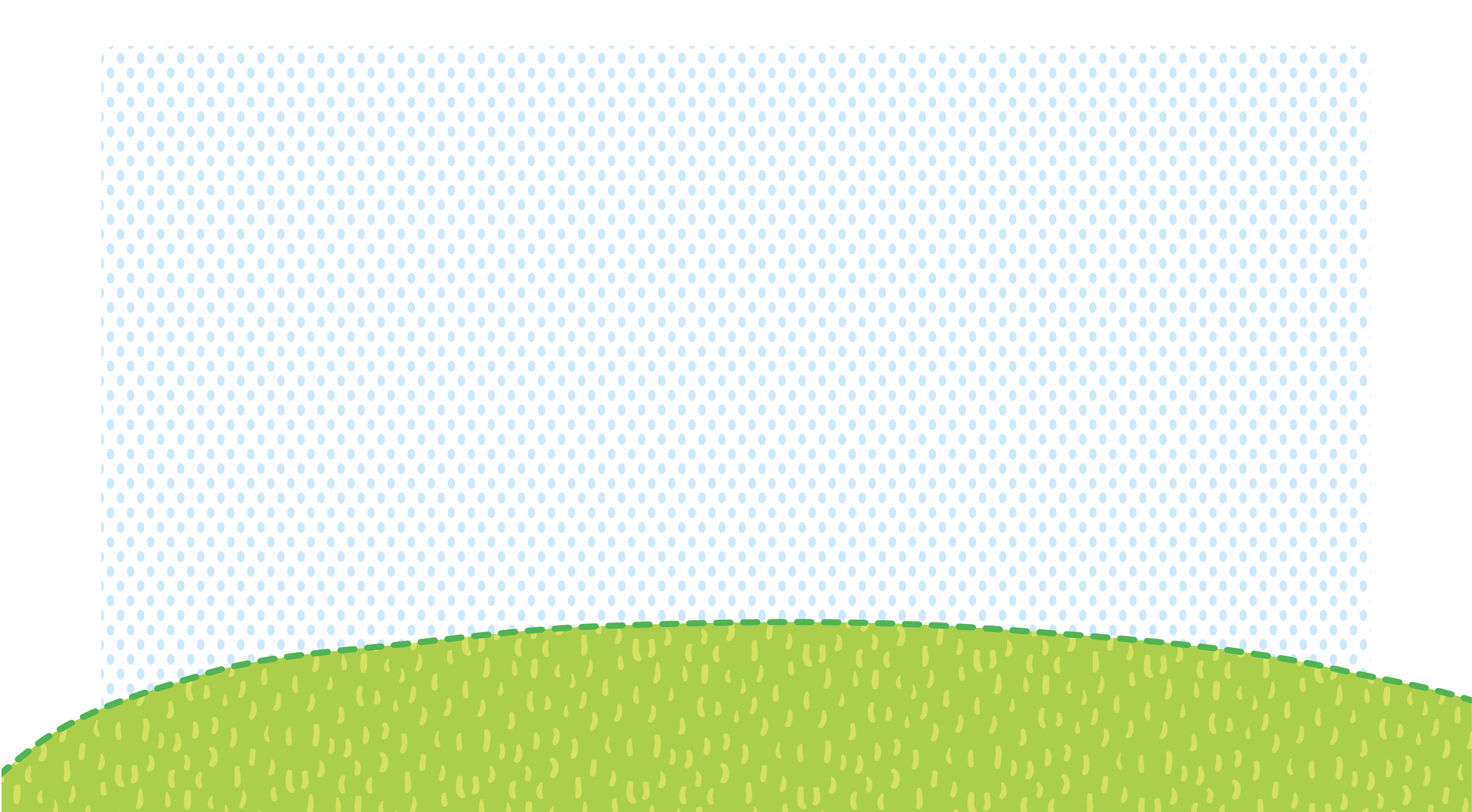 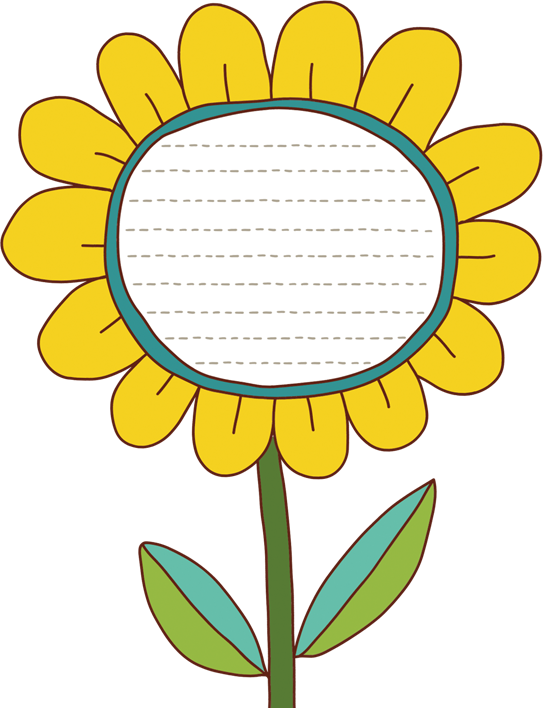 Tiết 2
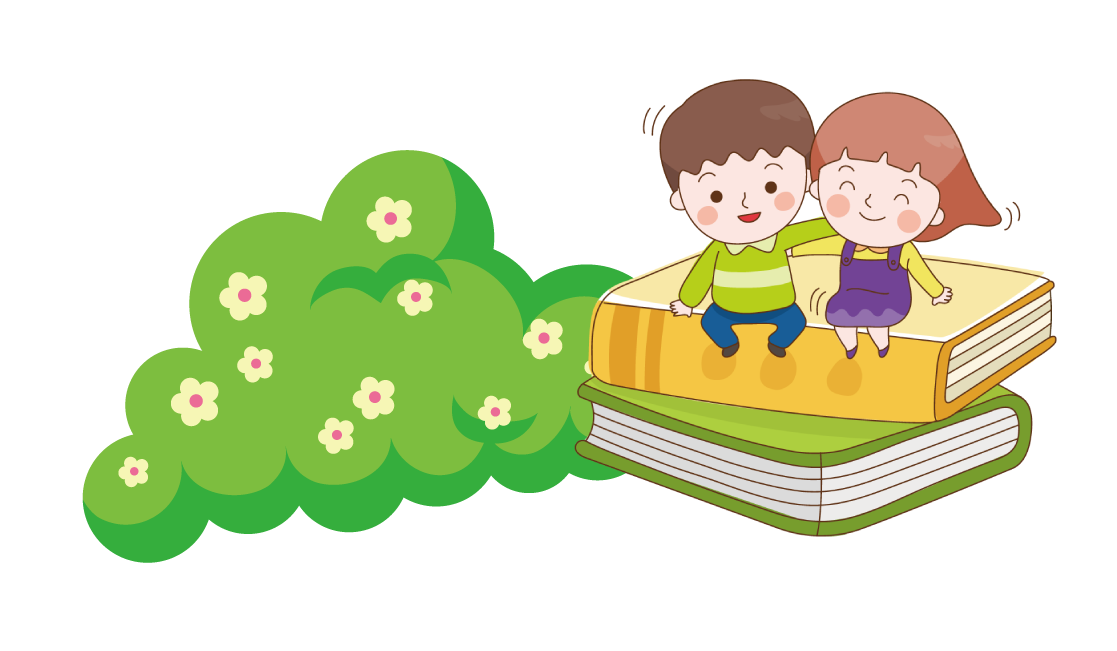 Tập viết
3
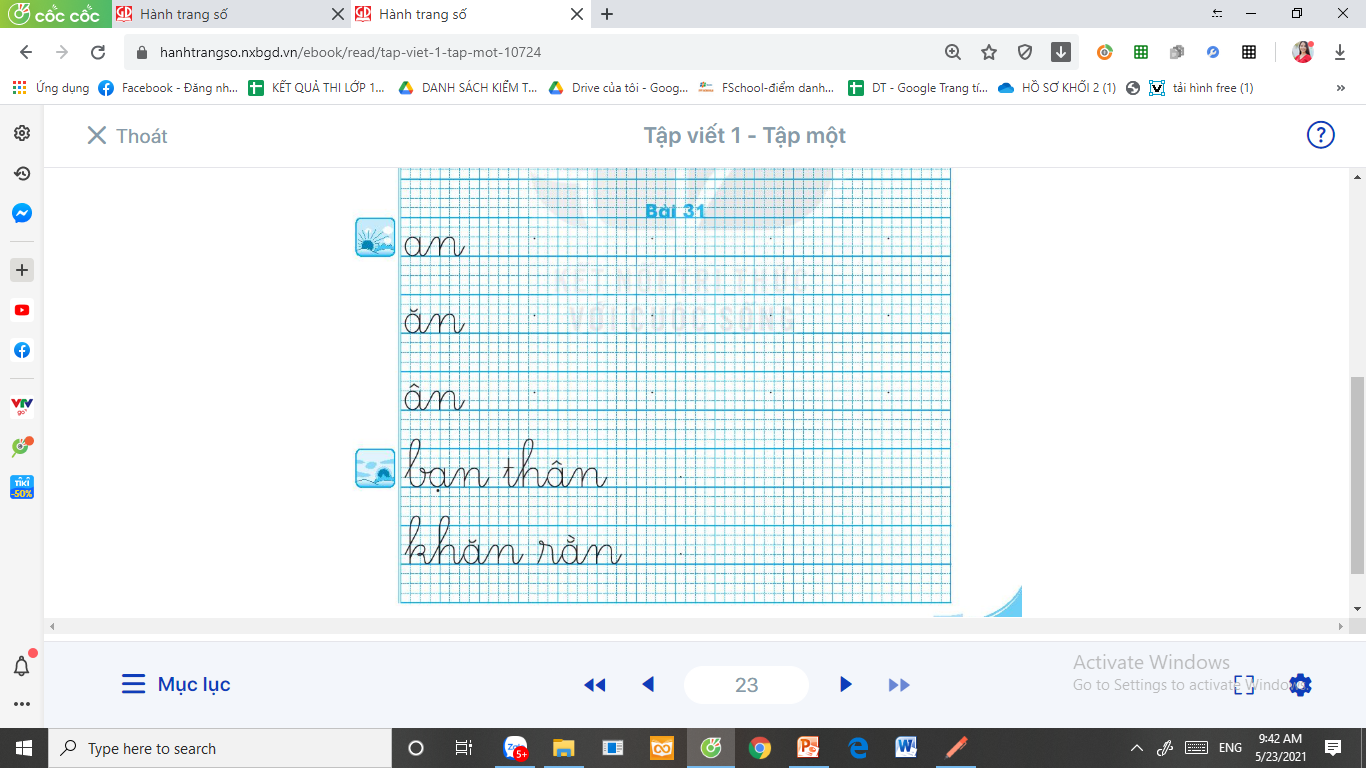 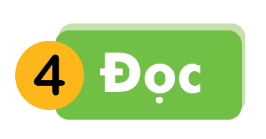 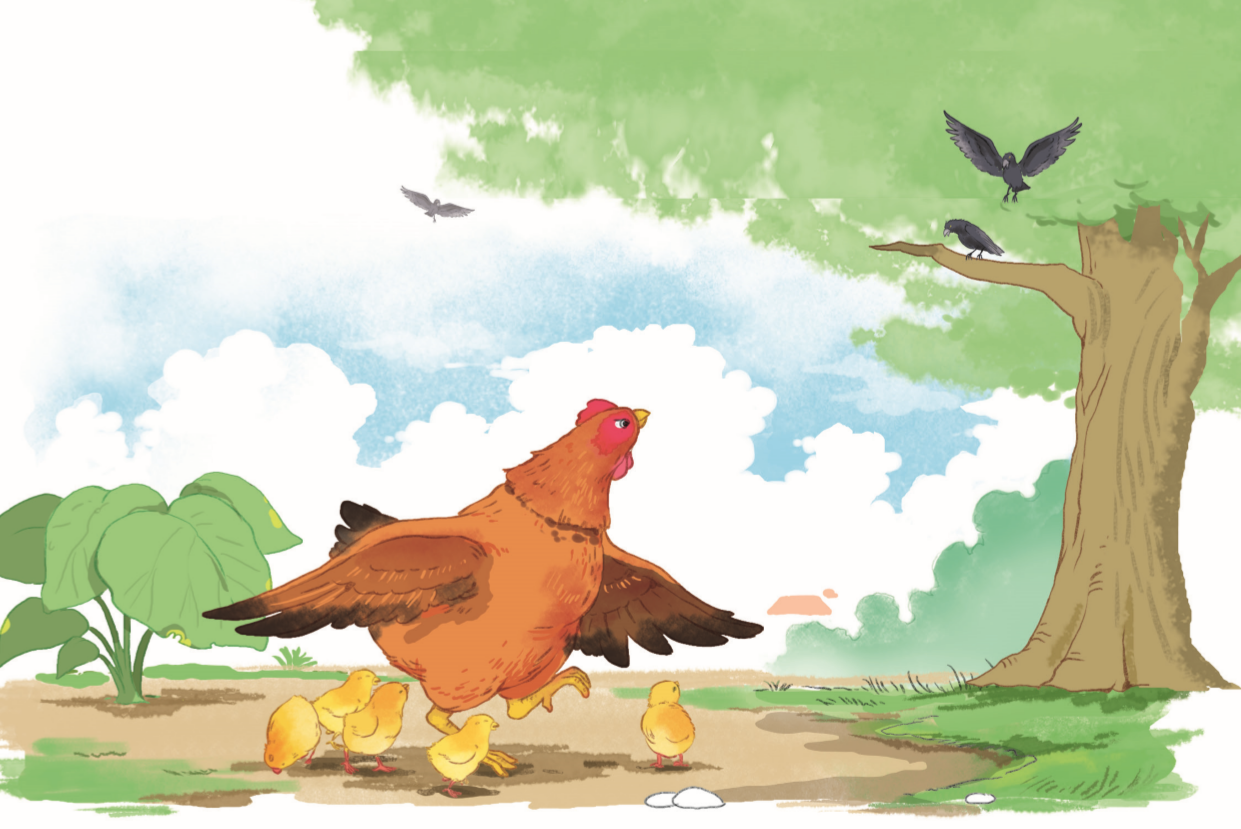 Đàn gà cứ tha thẩn gần chân mẹ. Đã có mẹ che chắn, cả đàn chả sợ gì lũ quạ dữ.
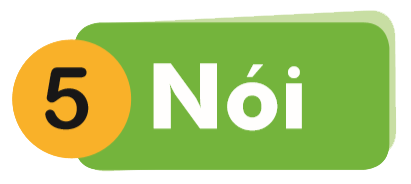 Xin lỗi
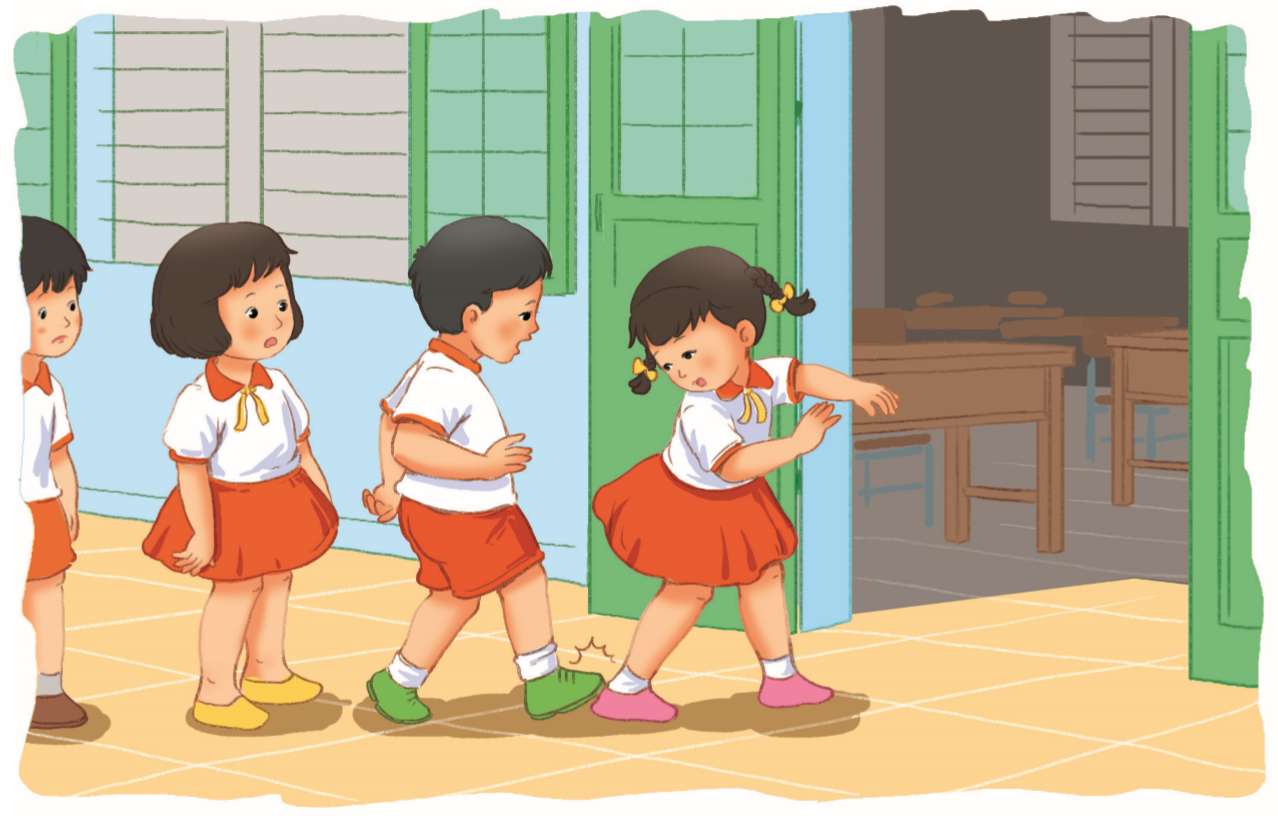 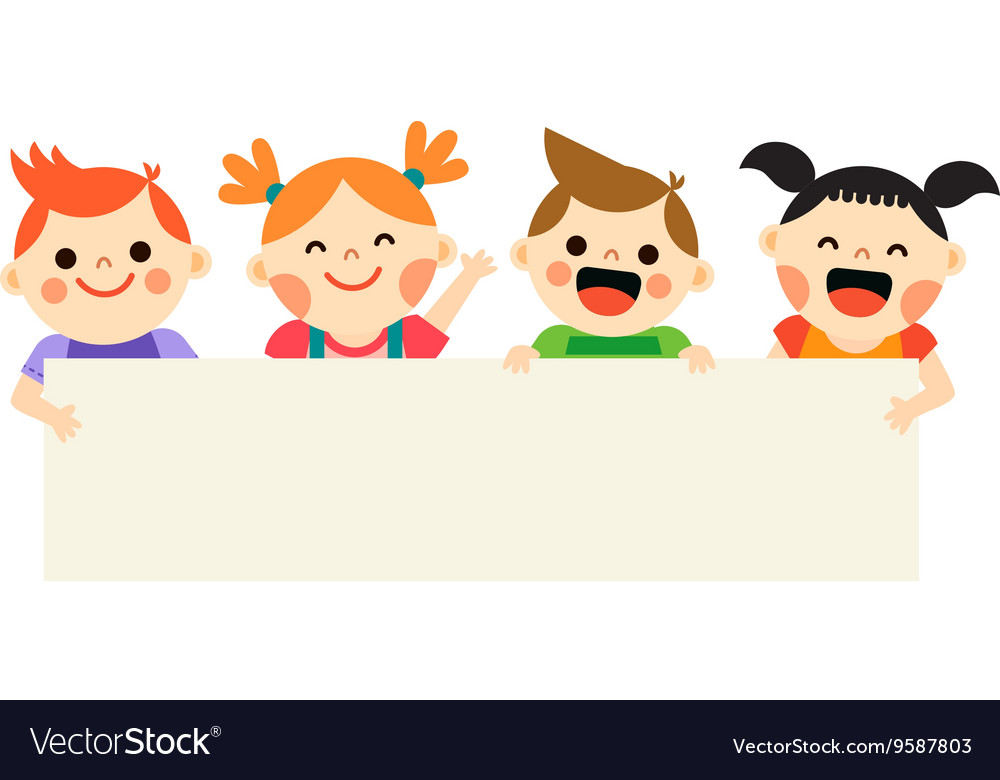 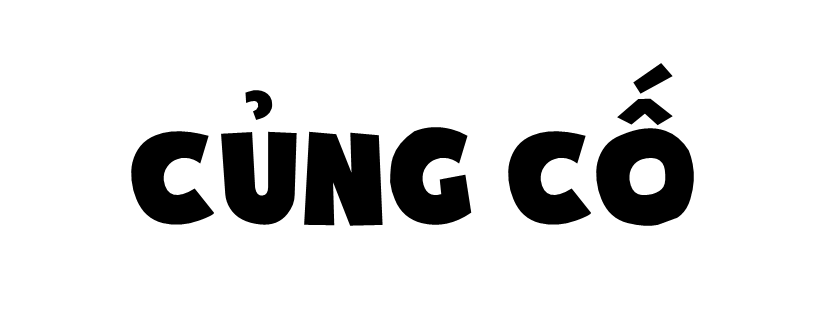 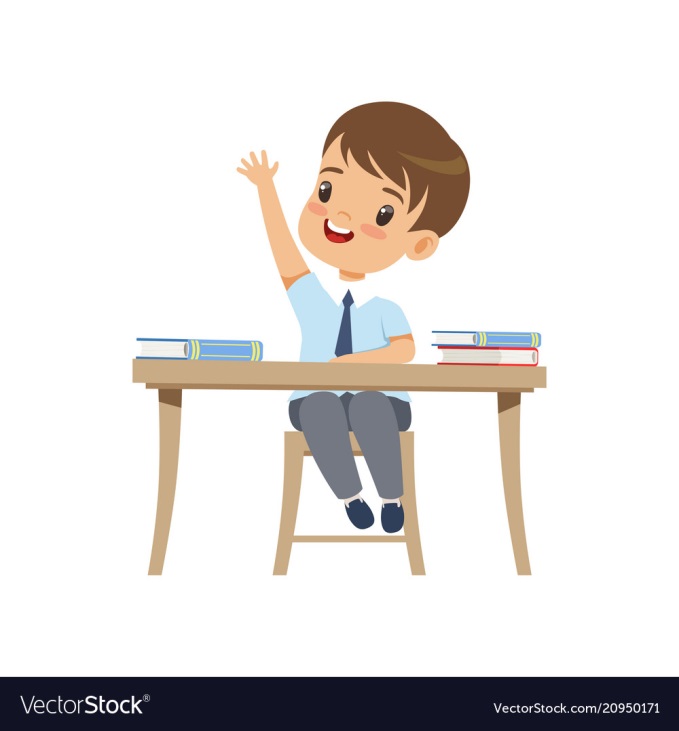 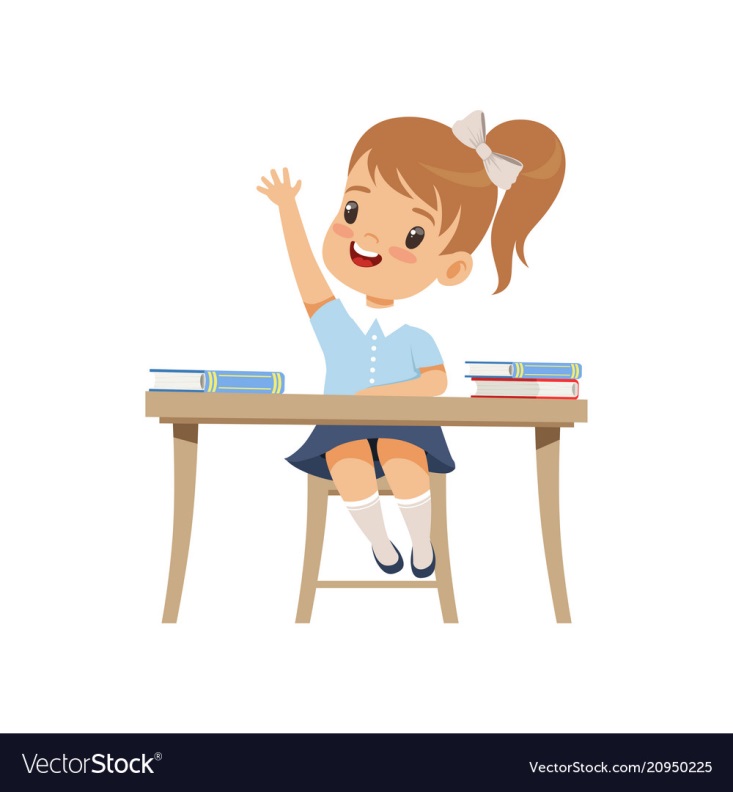 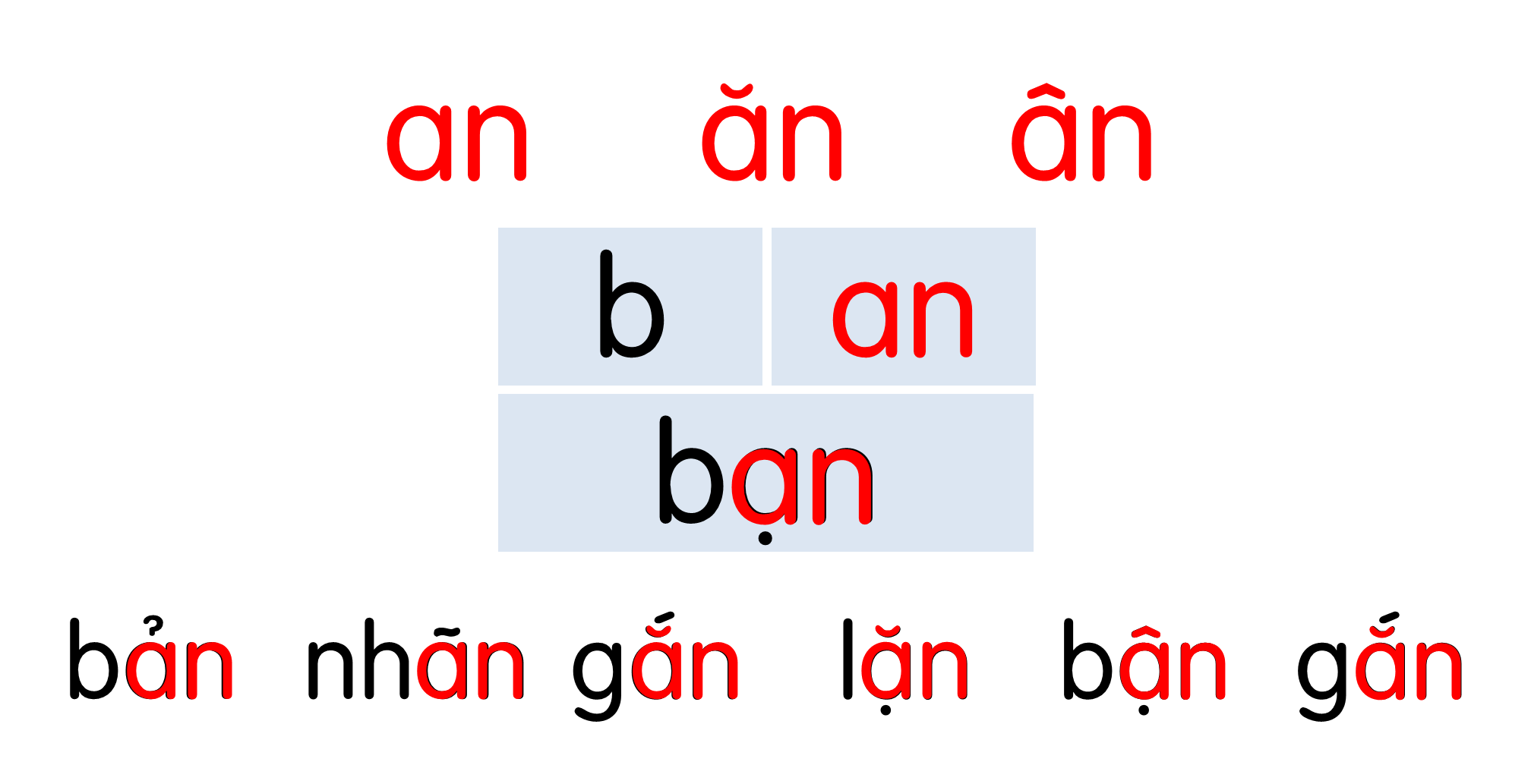 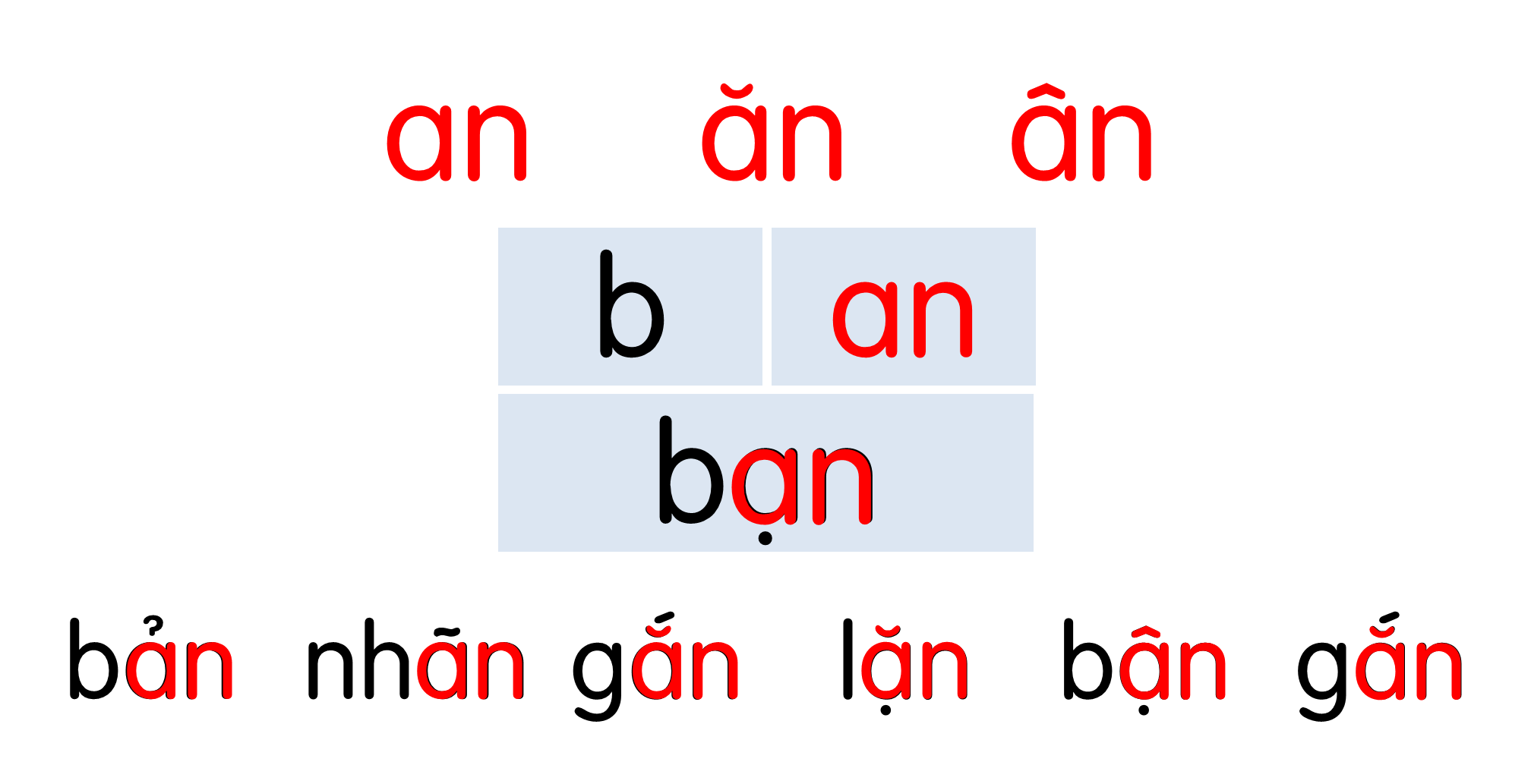 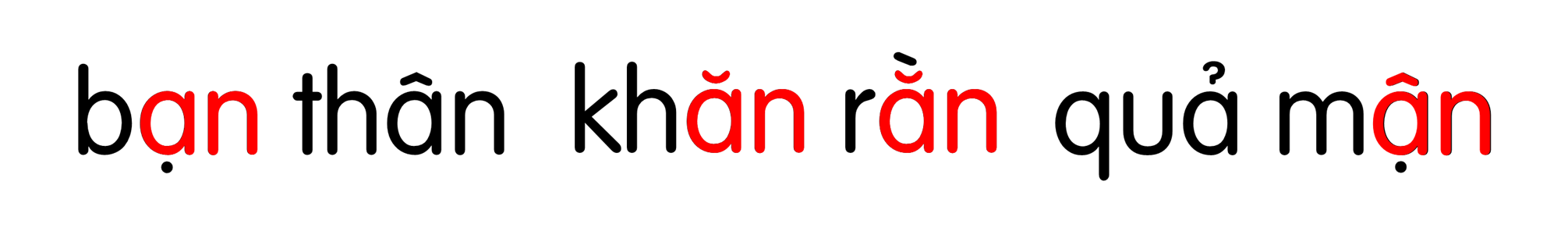 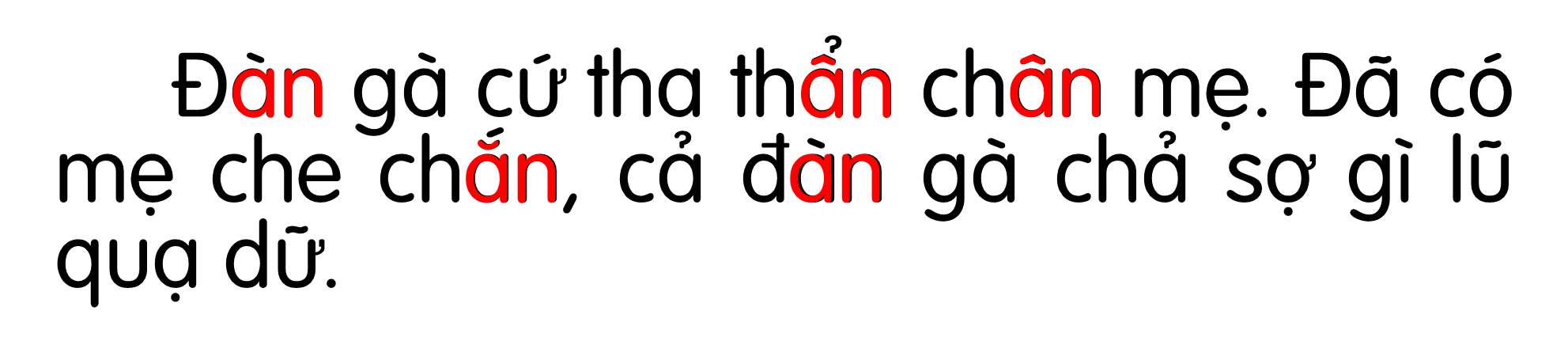 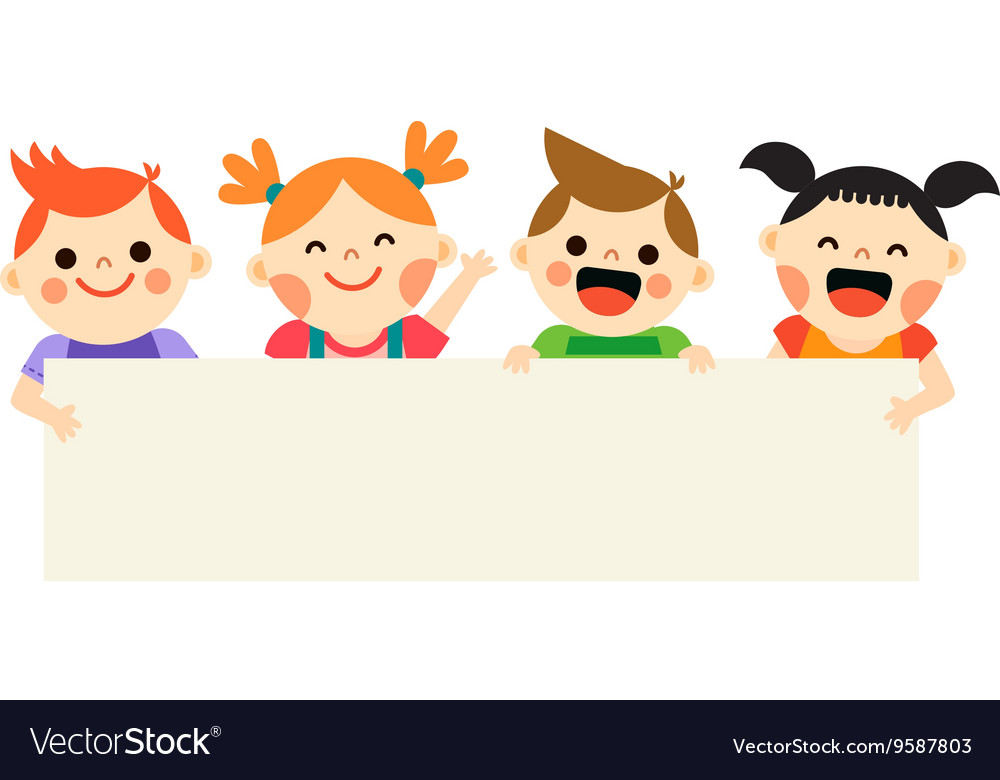 Dặn dò
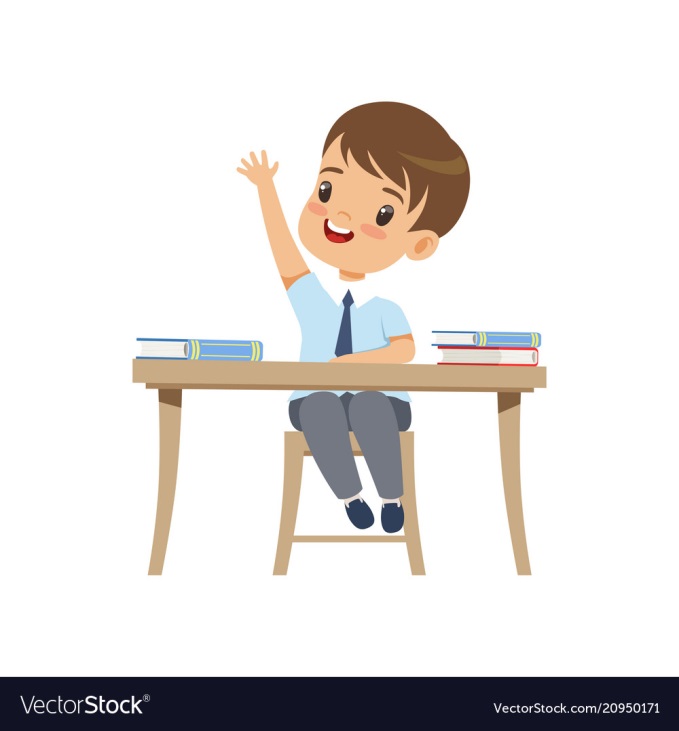 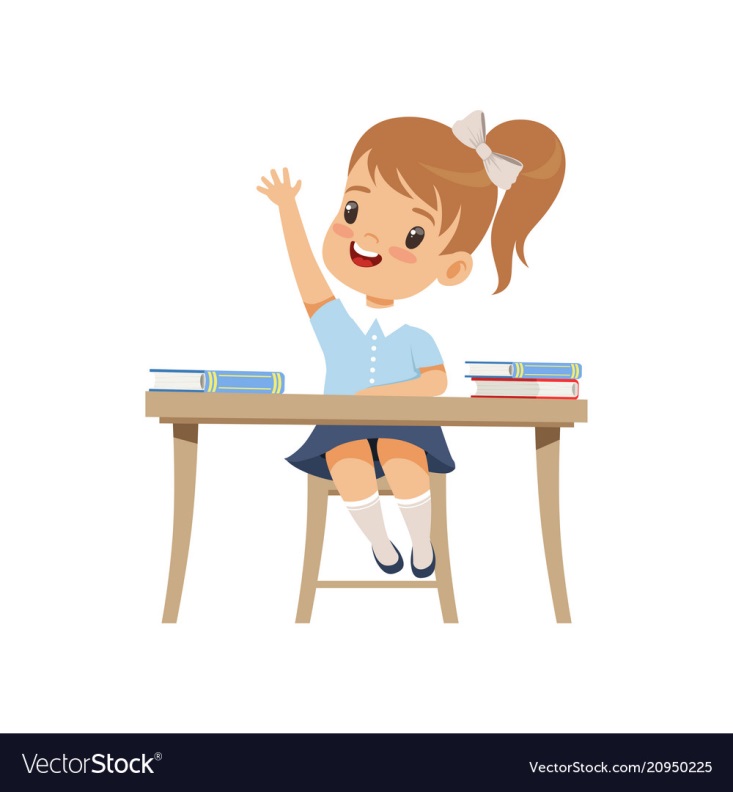